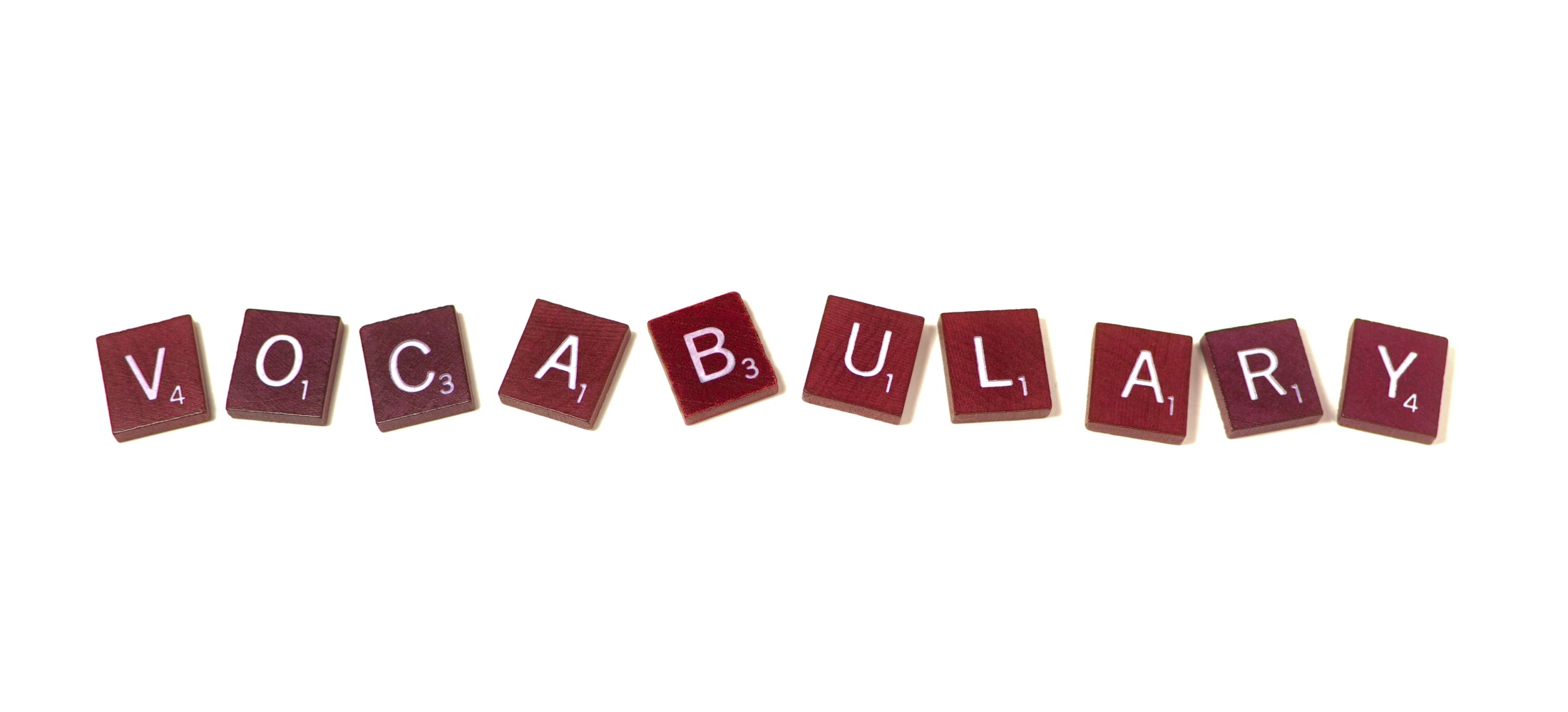 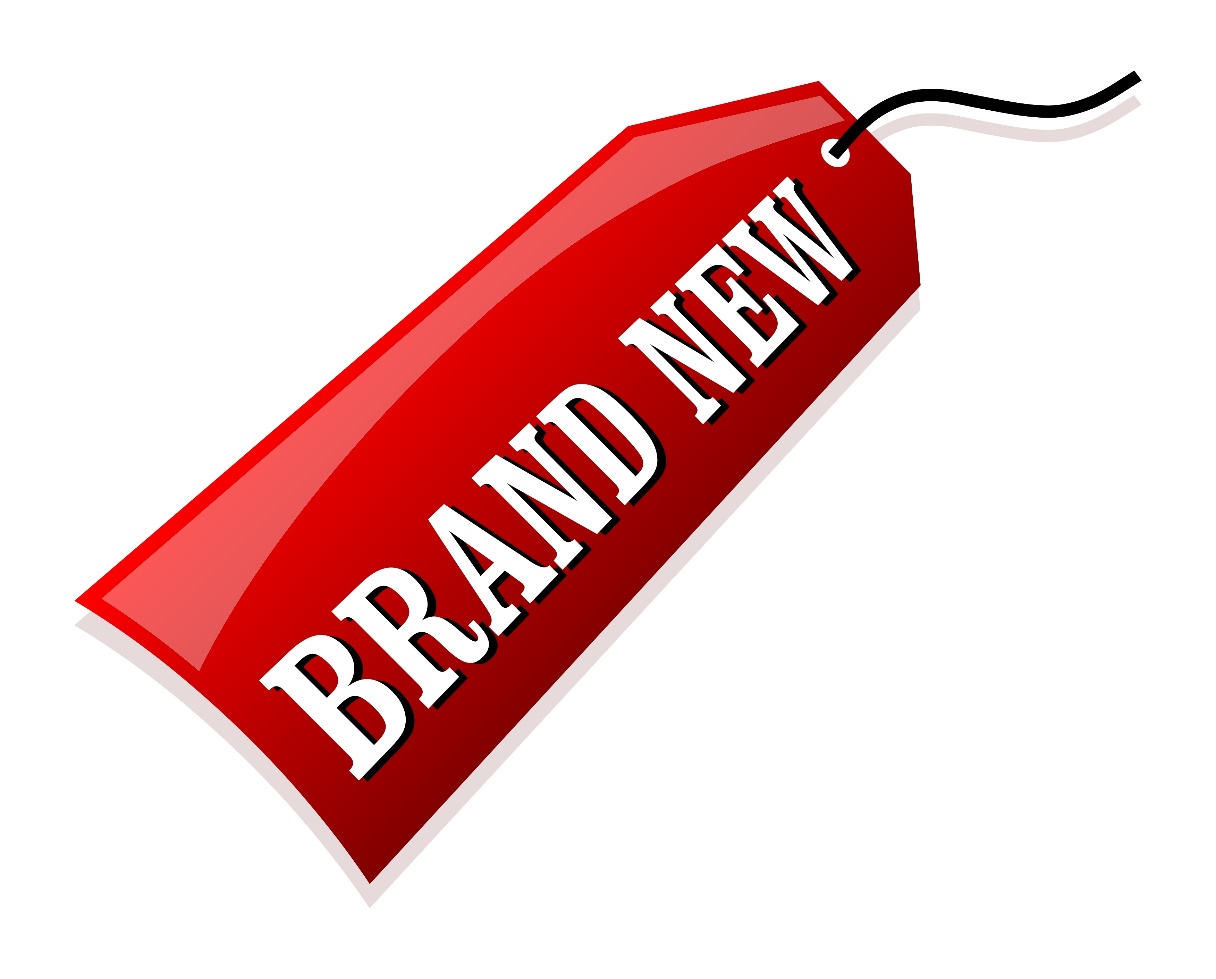 [Speaker Notes: OK everyone get ready to learn some new vocabulary terms.]
Physical Property
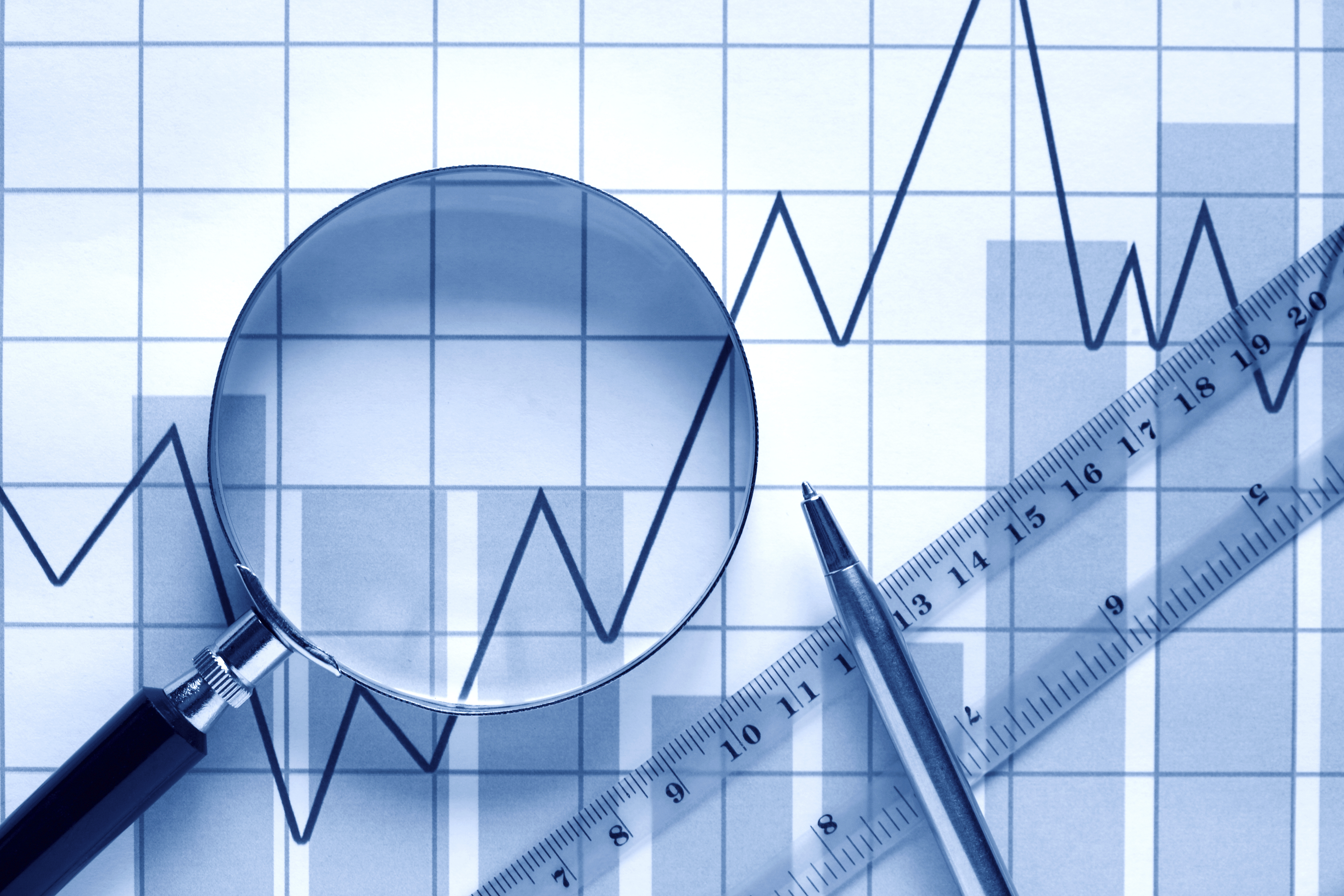 [Speaker Notes: Today we are going to learn about physical properties.]
Chemical Property
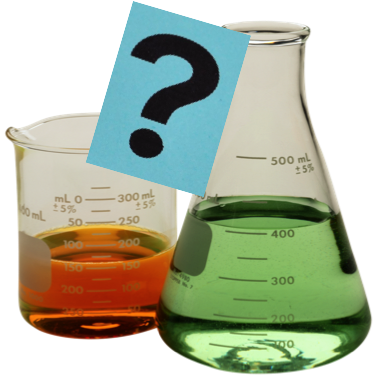 [Speaker Notes: We are also going to learn about chemical properties.]
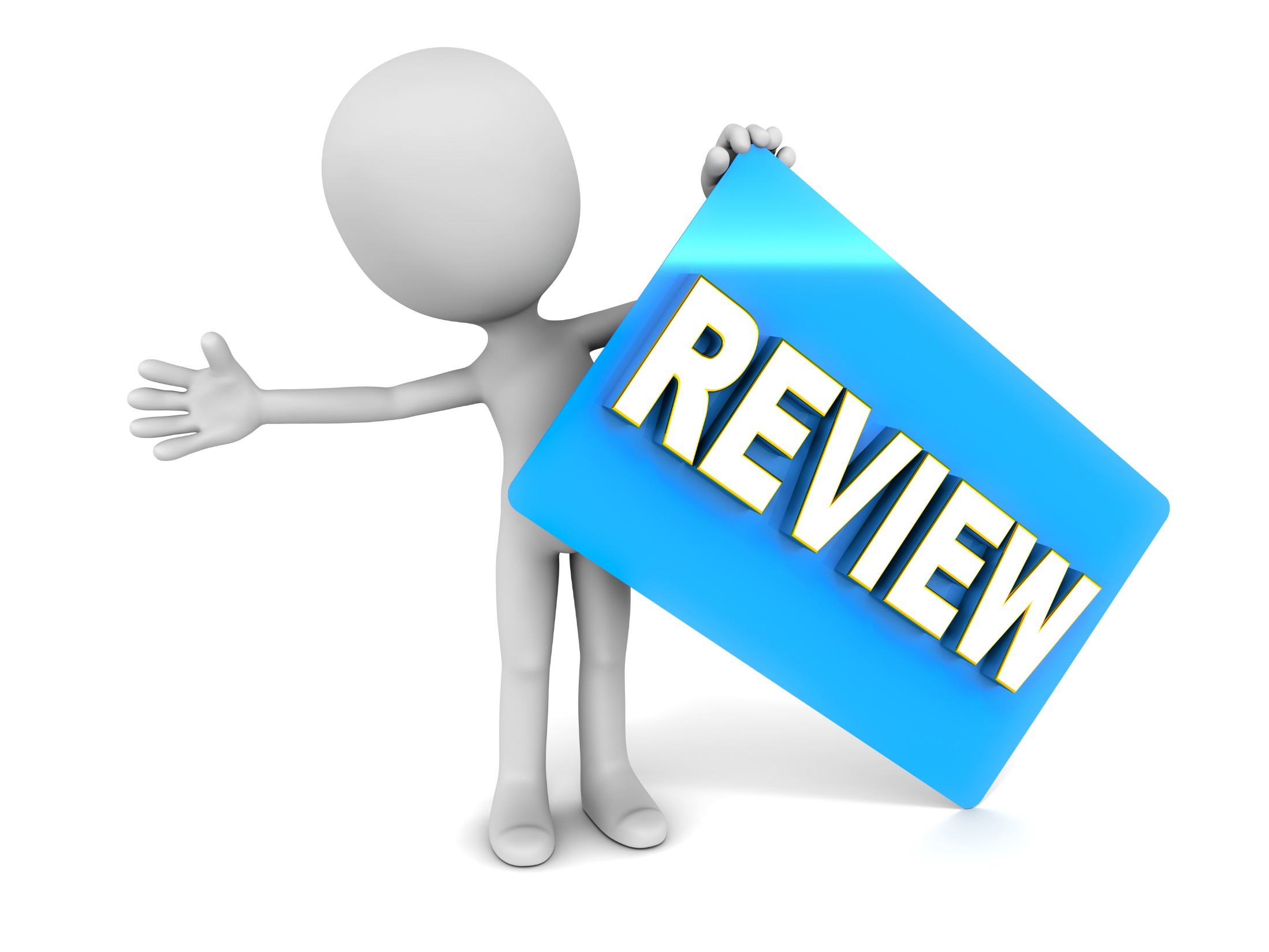 [Speaker Notes: Before we define the terms Physical and Chemical Properties, let’s review some other words that you already learned, and make sure you are firm in your understanding.]
Matter:
has mass and takes up space
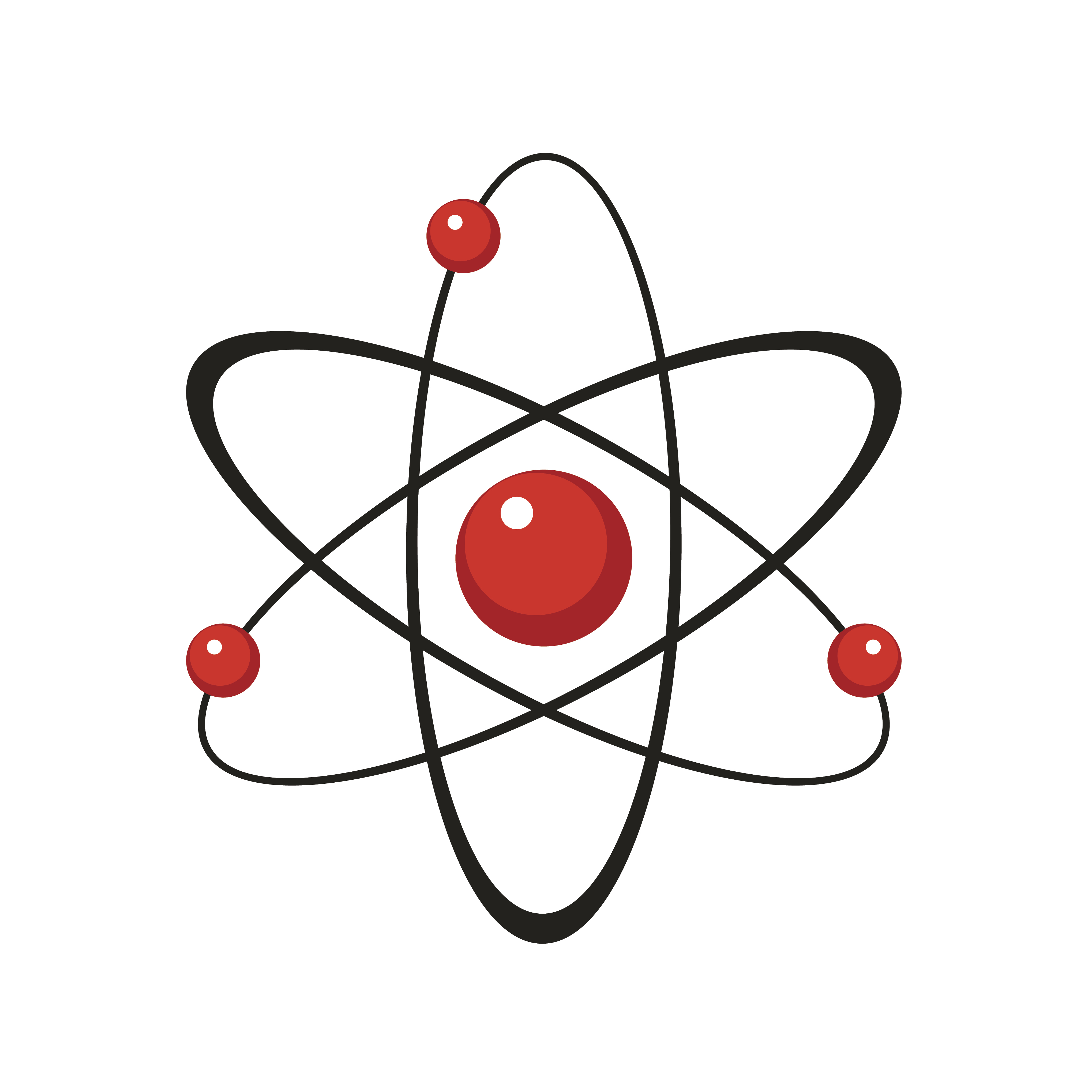 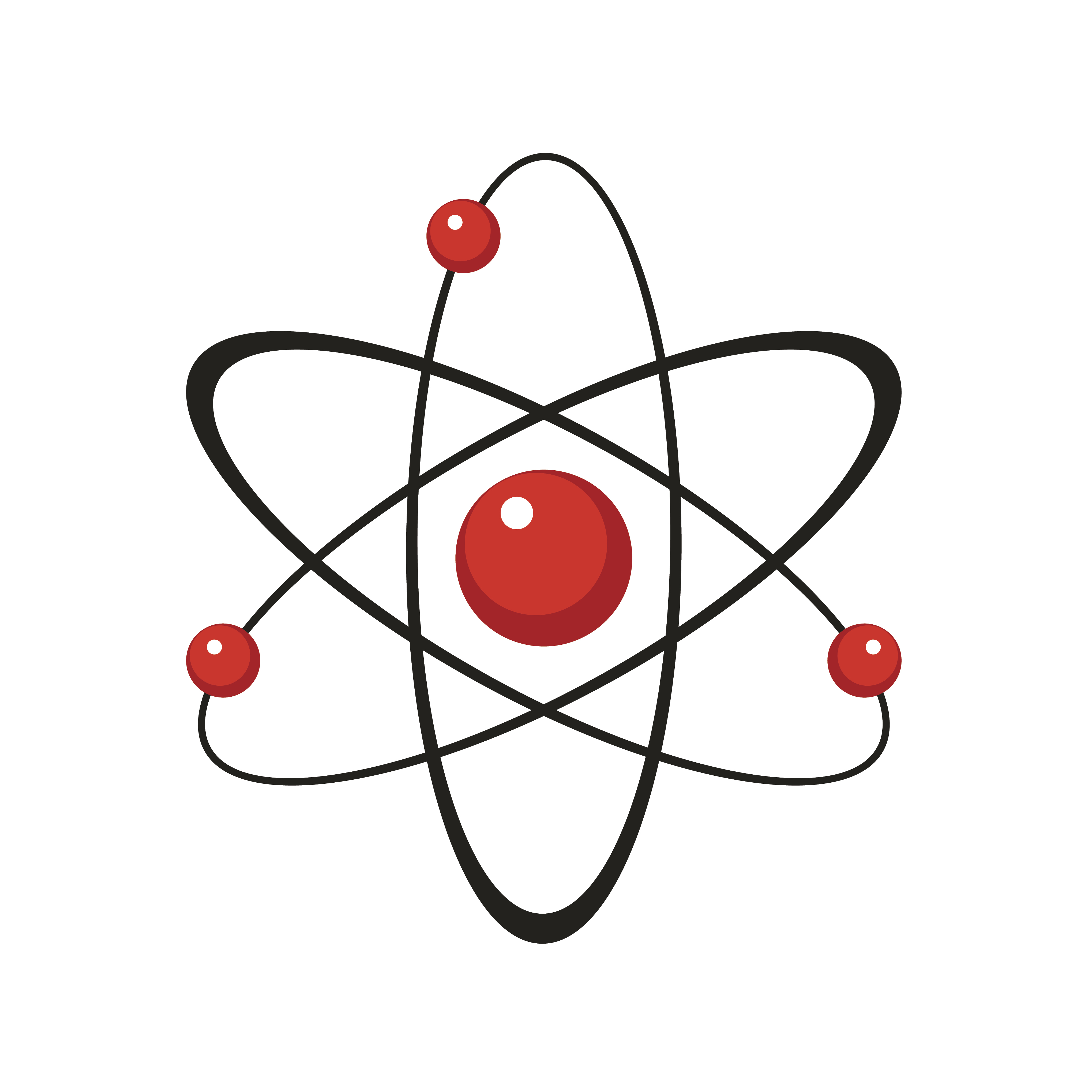 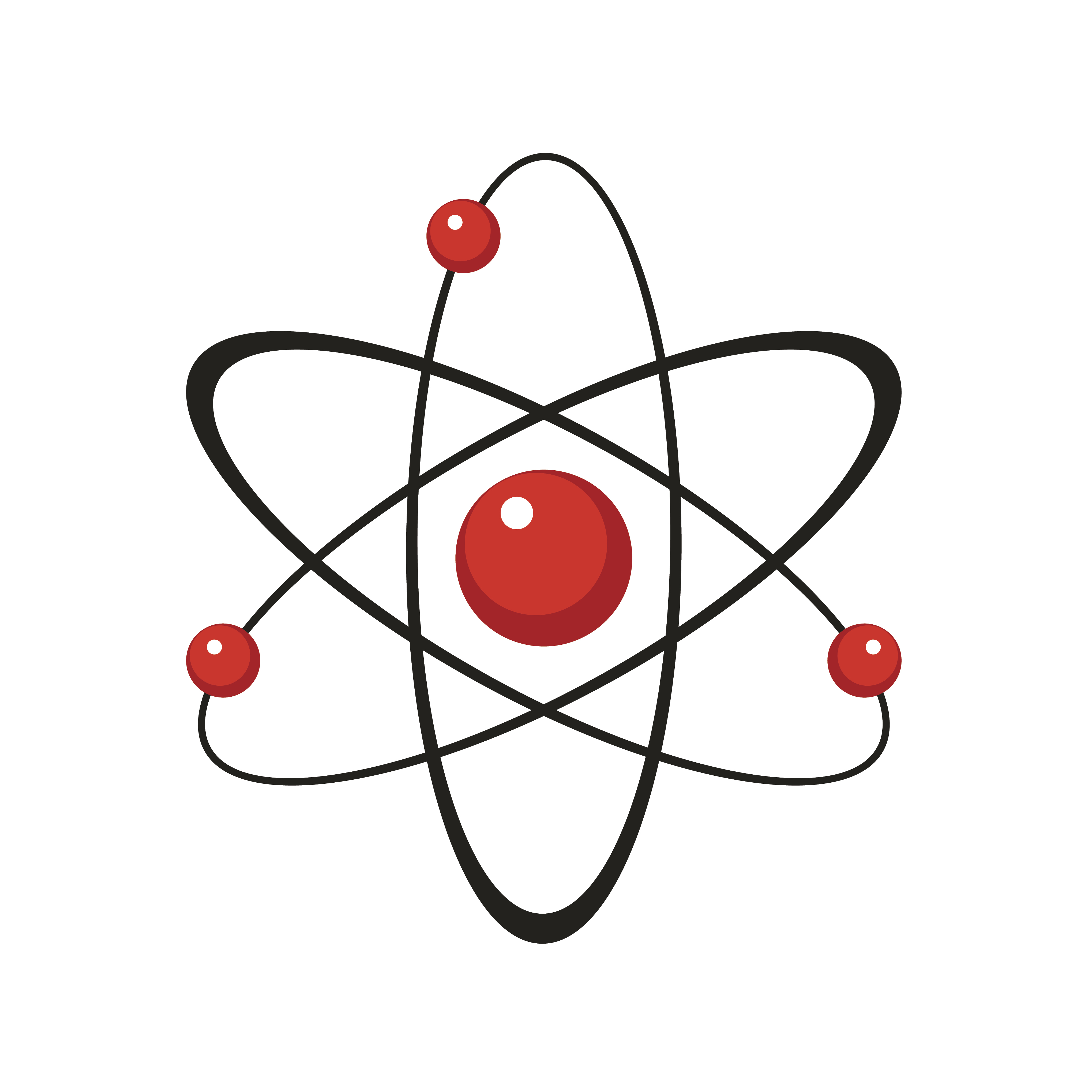 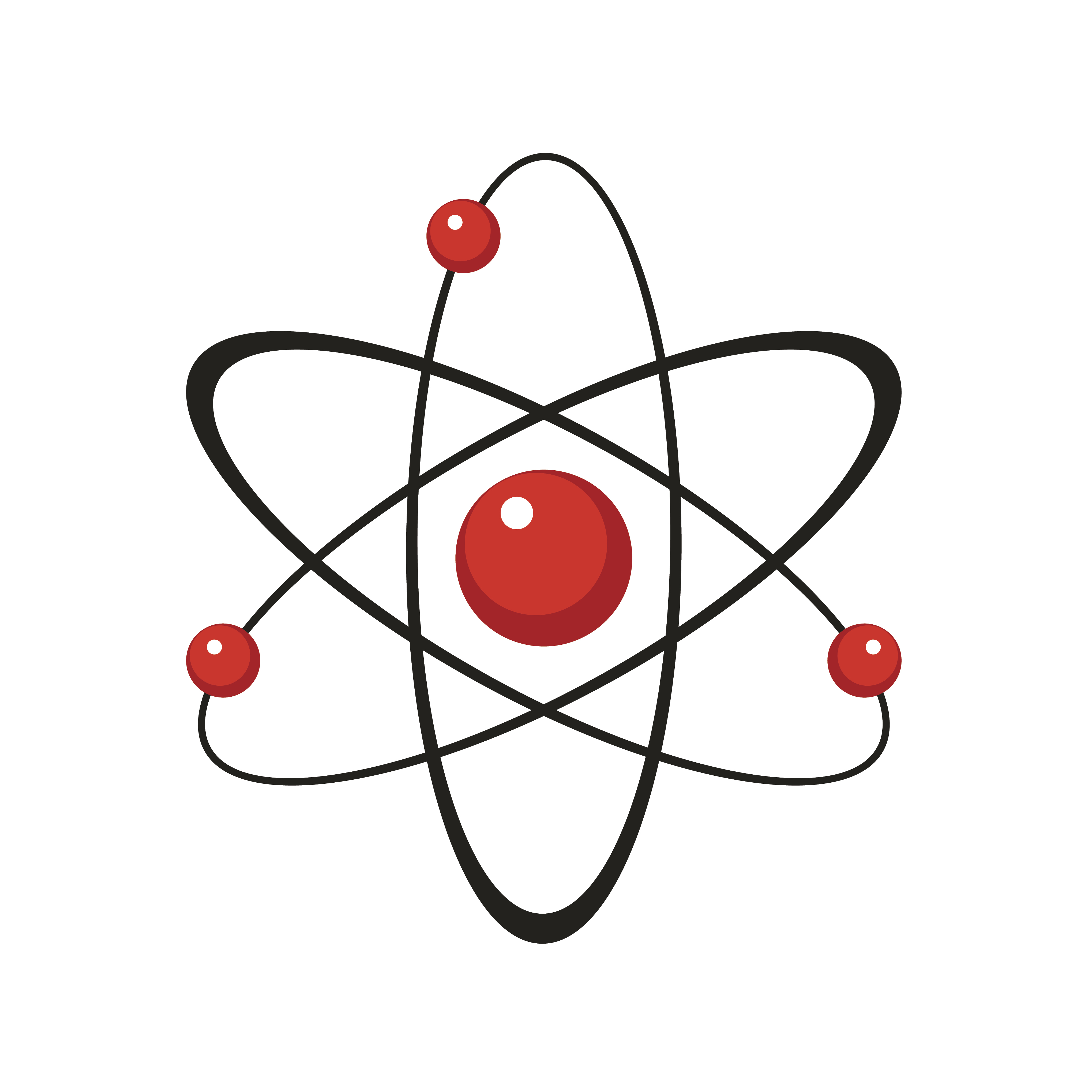 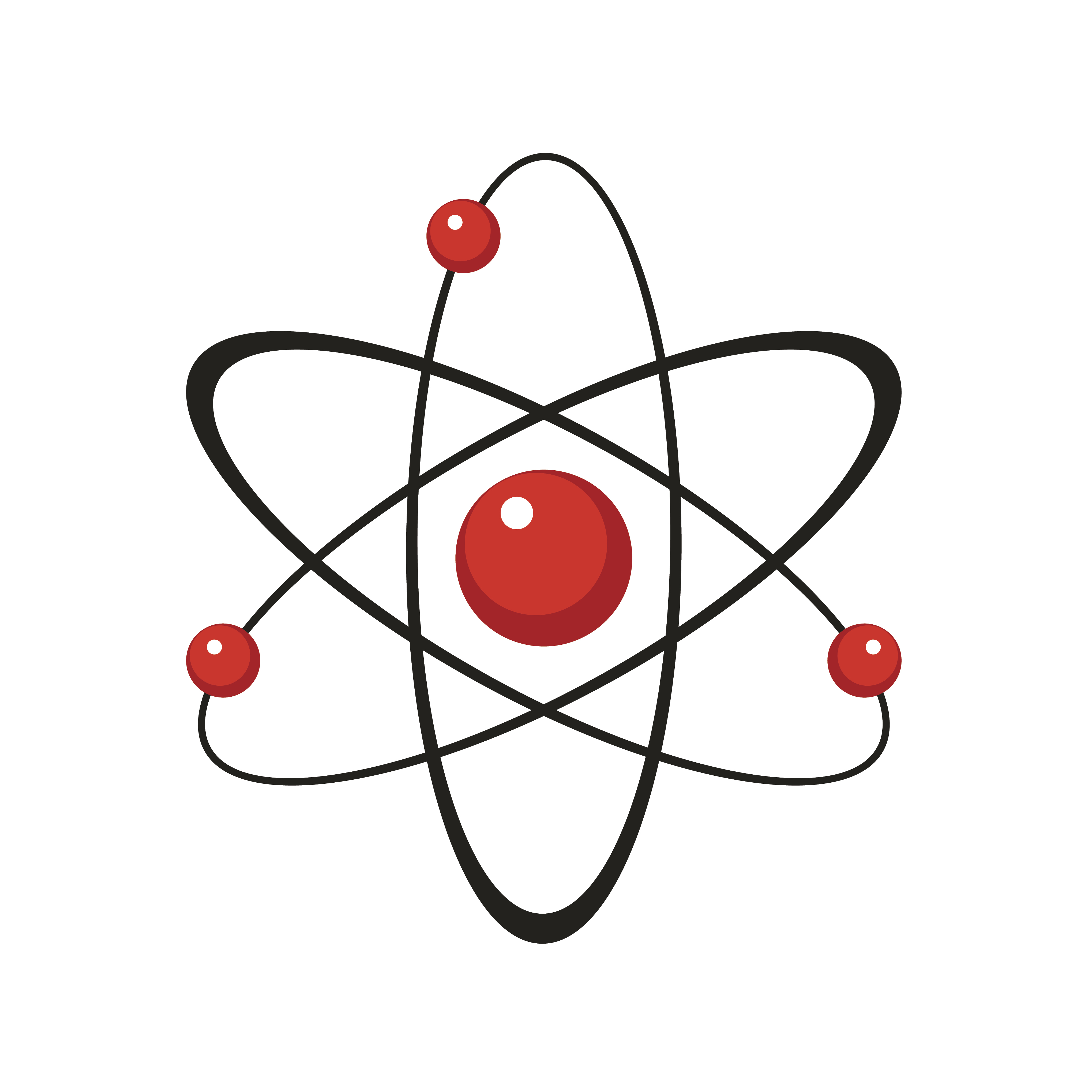 [Speaker Notes: First, remember that matter is anything that has mass and takes up space.]
Atoms:
Smallest whole unit of matter
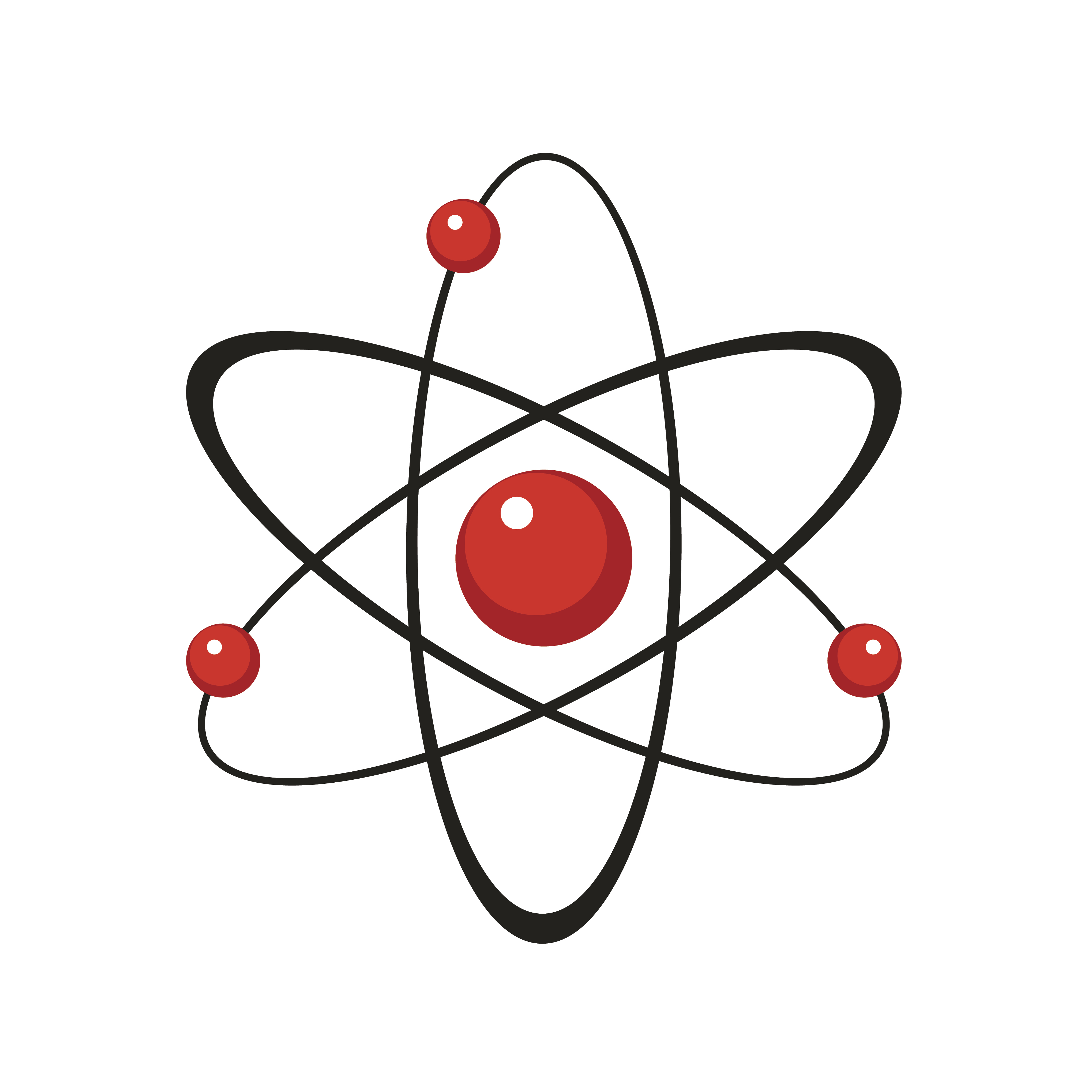 [Speaker Notes: All matter is made of atoms. Atoms are the smallest whole unit of matter.]
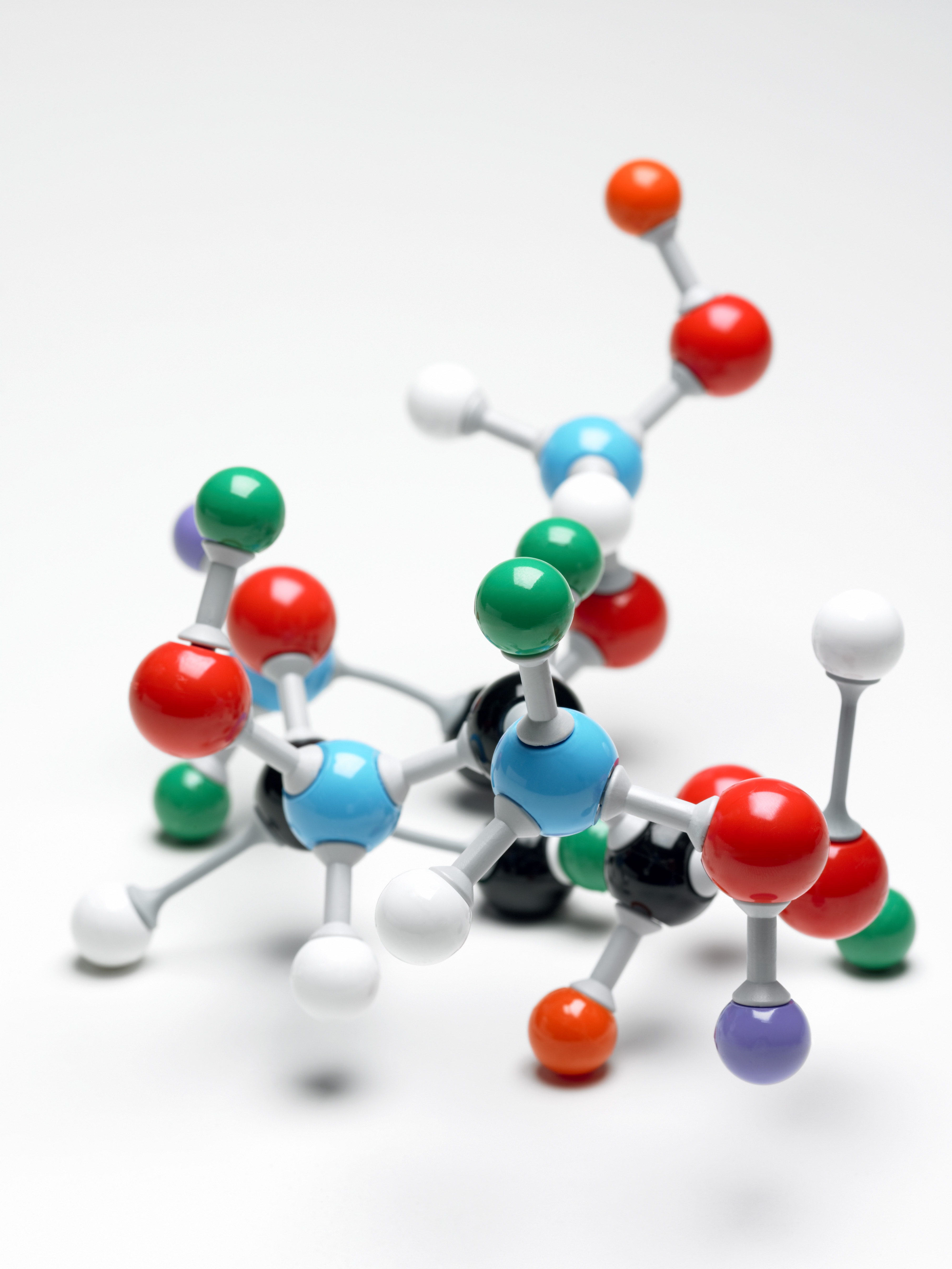 [Speaker Notes: All substances have unique properties because of the atoms they are made of.]
Property
chemical
physical
[Speaker Notes: Properties are observed characteristics.]
Property
chemical
physical
[Speaker Notes: Properties can either be defined by their physical or chemical characteristics. They are used to describe what you see.]
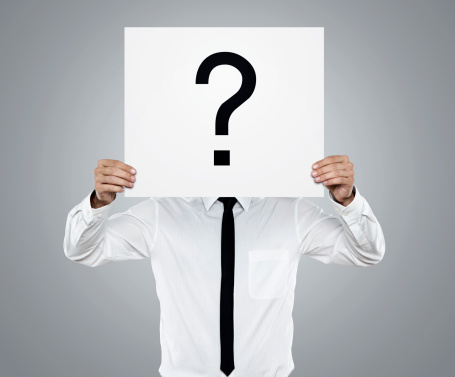 [Speaker Notes: Now let’s pause for a moment to review the information we have covered already.]
What is an atom?
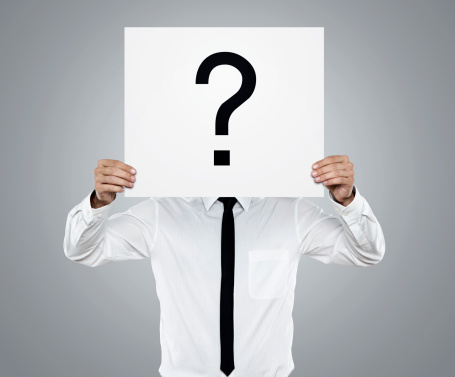 [Speaker Notes: What is an atom?]
What is a property?
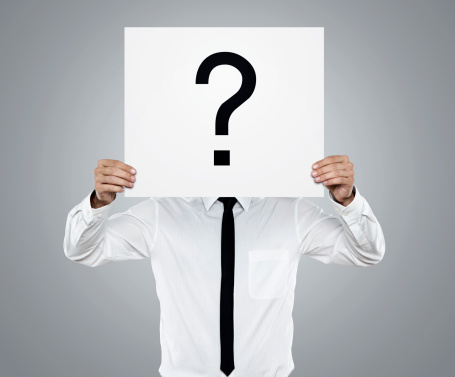 [Speaker Notes: What is a property?]
Physical
Property
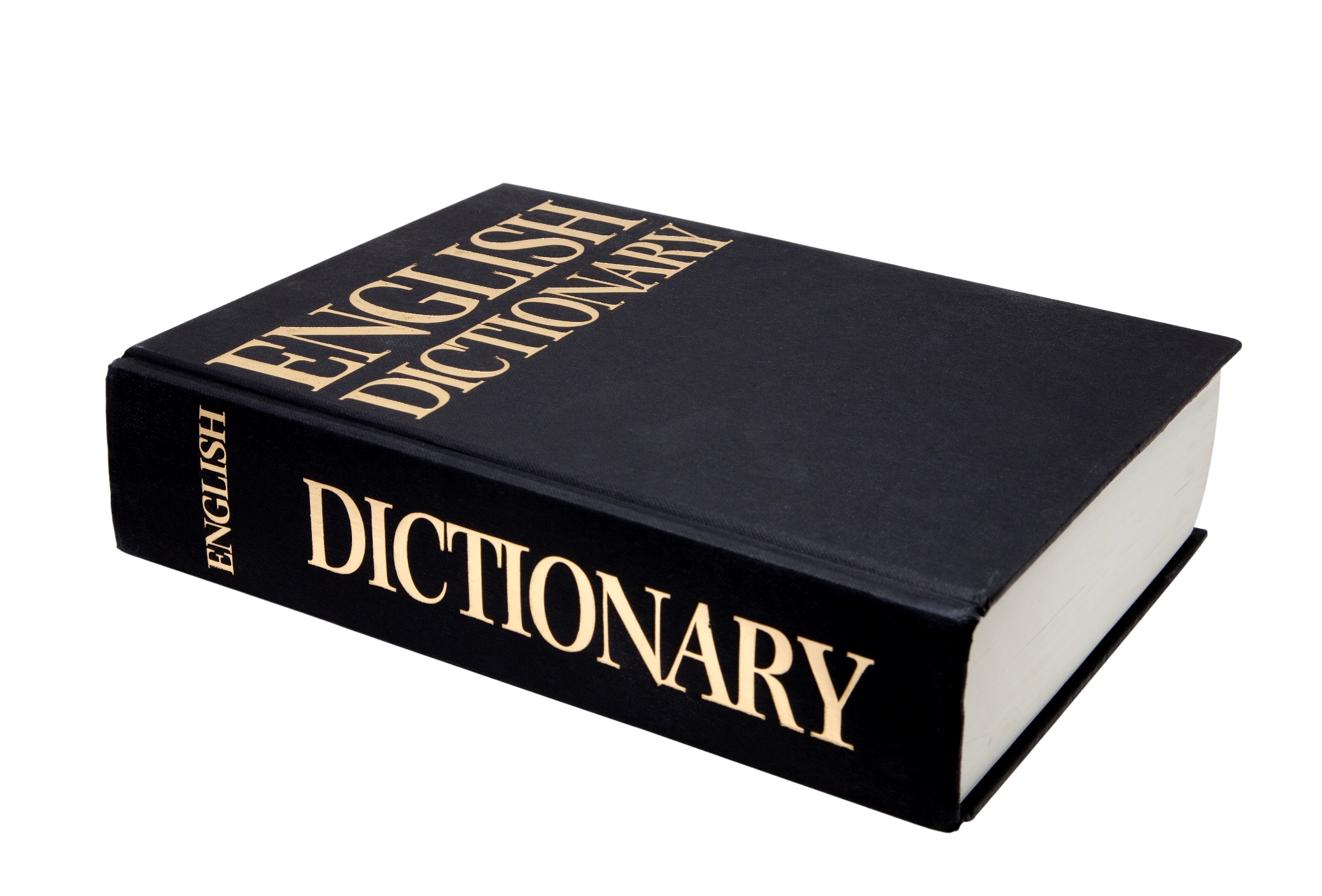 [Speaker Notes: First we are going to look at physical properties.]
Physical Property:
Can be measured without 
changing the substance
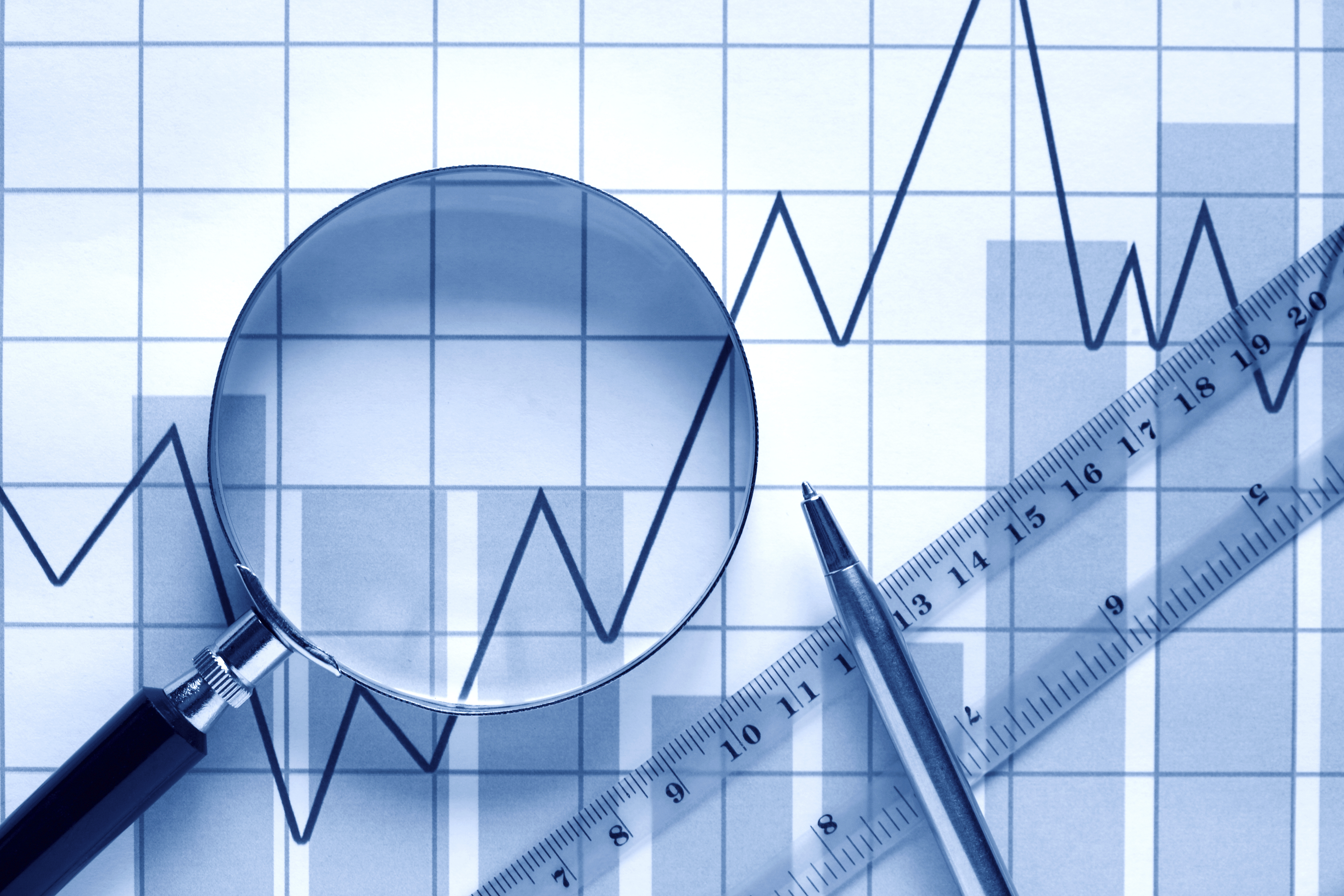 Anchor image
[Speaker Notes: Physical properties can be measured without changing the substance.]
Color
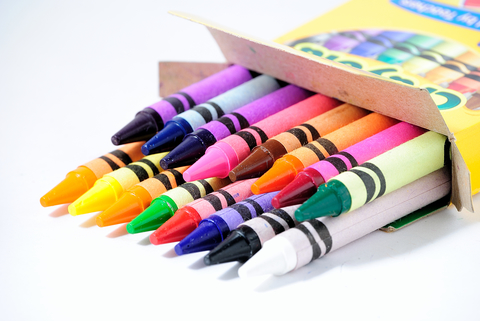 Shape
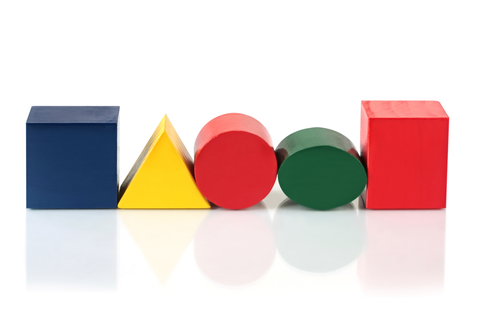 Luster
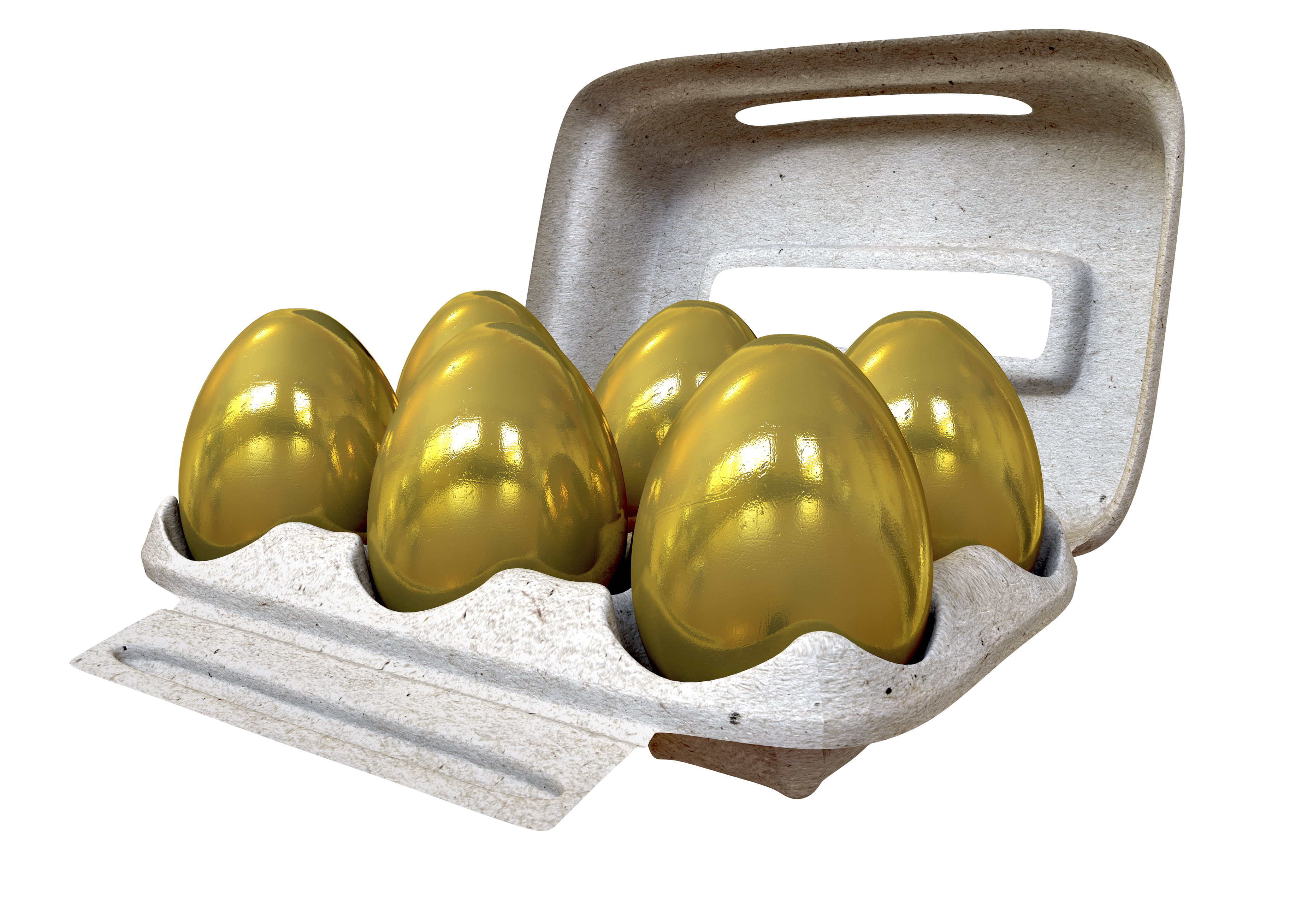 [Speaker Notes: Often times physical properties describe the physical makeup of a substance. For example color, shape, and luster, or shininess, are all physical properties.]
Units of Measure
[Speaker Notes: Other examples include units of measure.]
Units of Measure
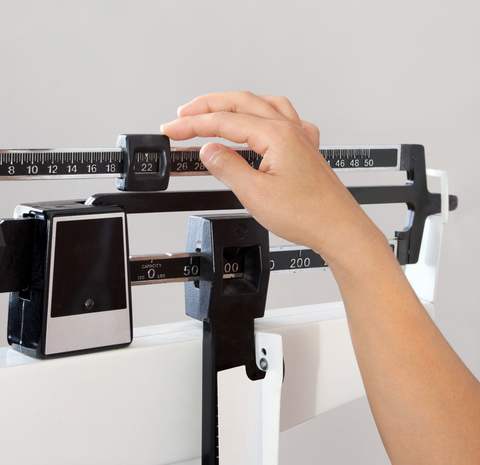 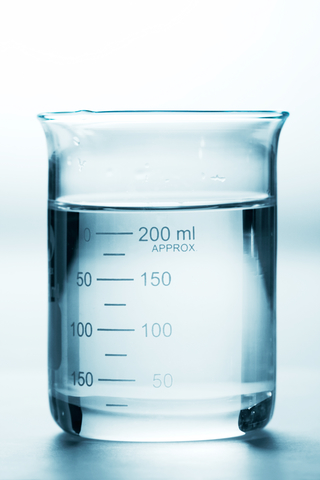 [Speaker Notes: Other examples include units of measure like length, mass, volume, weight and density.]
Density
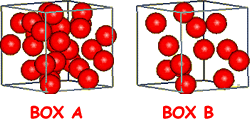 [Speaker Notes: In particular we will look at density. Density is an example of an observable physical property.]
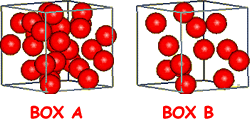 Density: 
Mass per unit of volume
[Speaker Notes: Density is the mass per unit of volume of a substance. This will always remain constant---or the same---for a compound or element.]
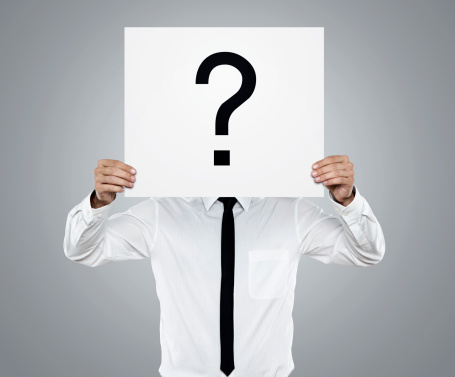 [Speaker Notes: Let’s review the definition of physical property]
What is a physical property?
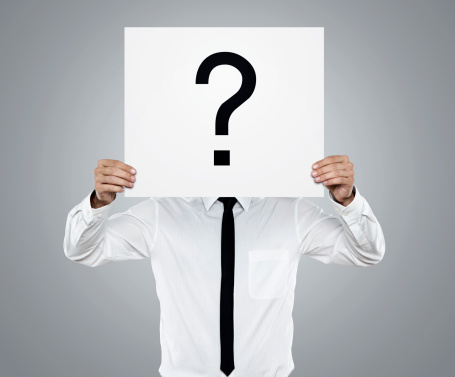 [Speaker Notes: What is a physical property?]
What is density?
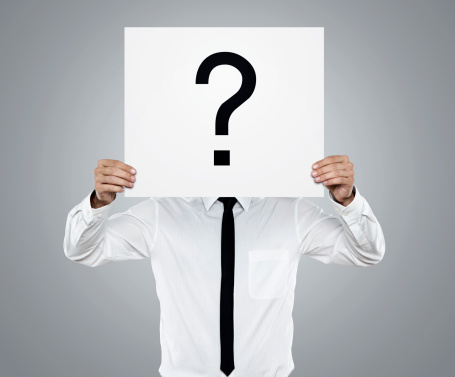 [Speaker Notes: What is density?]
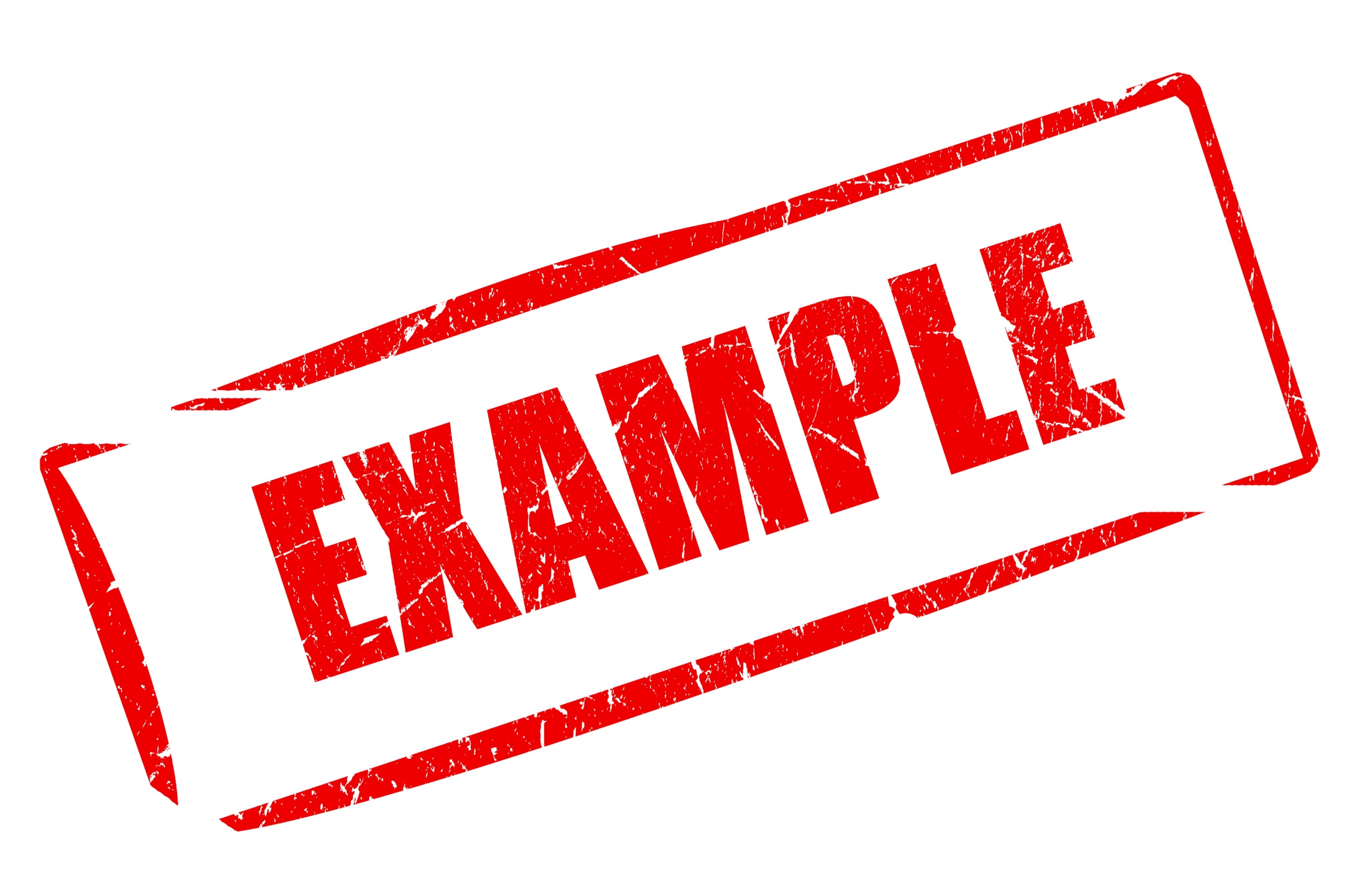 [Speaker Notes: Now, let’s talk about some common examples of physical properties]
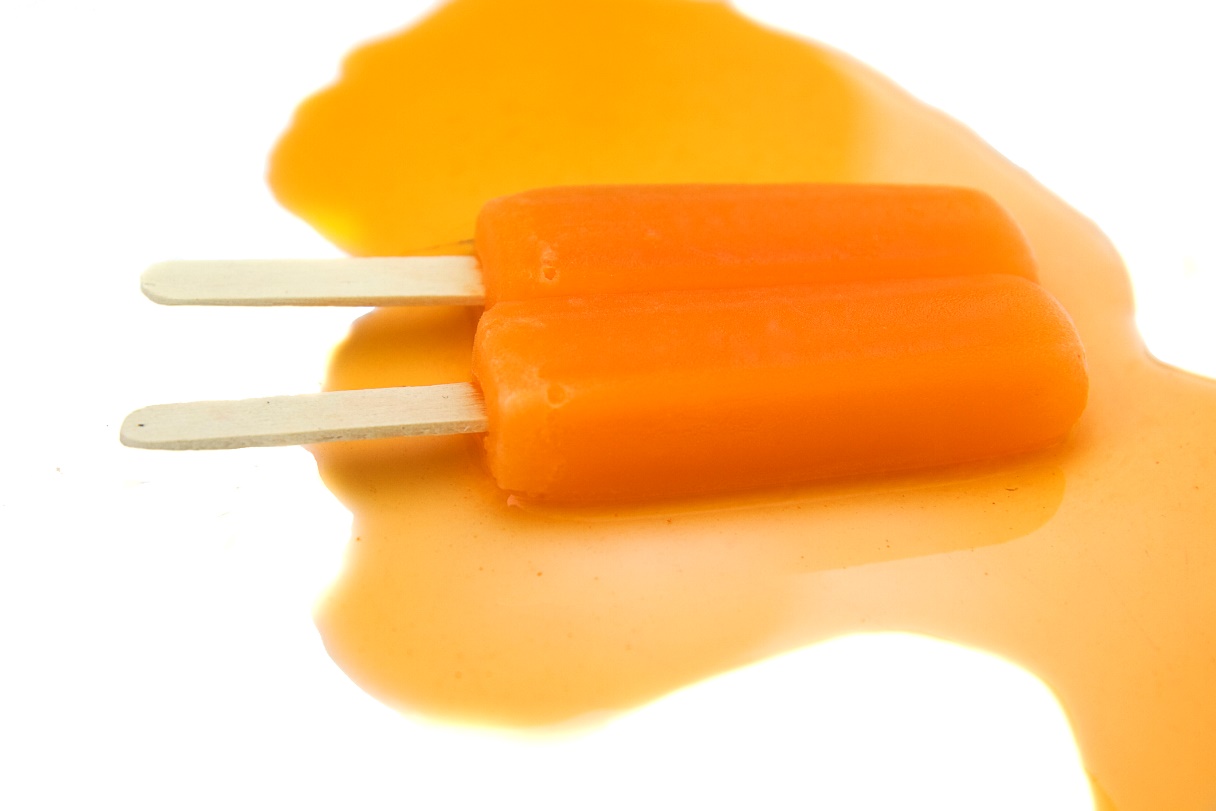 Melting point
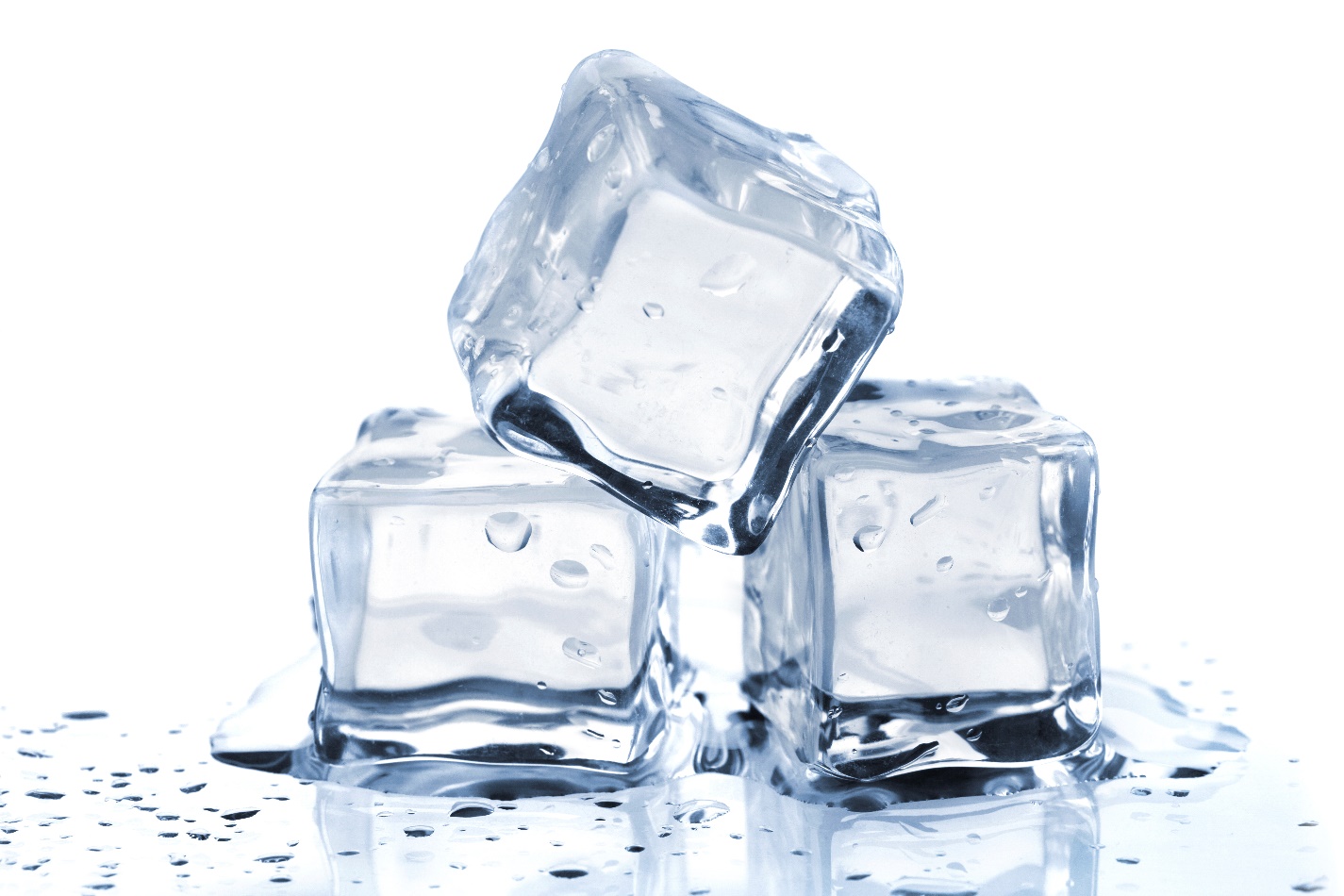 [Speaker Notes: Melting point, the temperature at which a substance will melt, is a physical property because you can measure it the point in which a substance melts.]
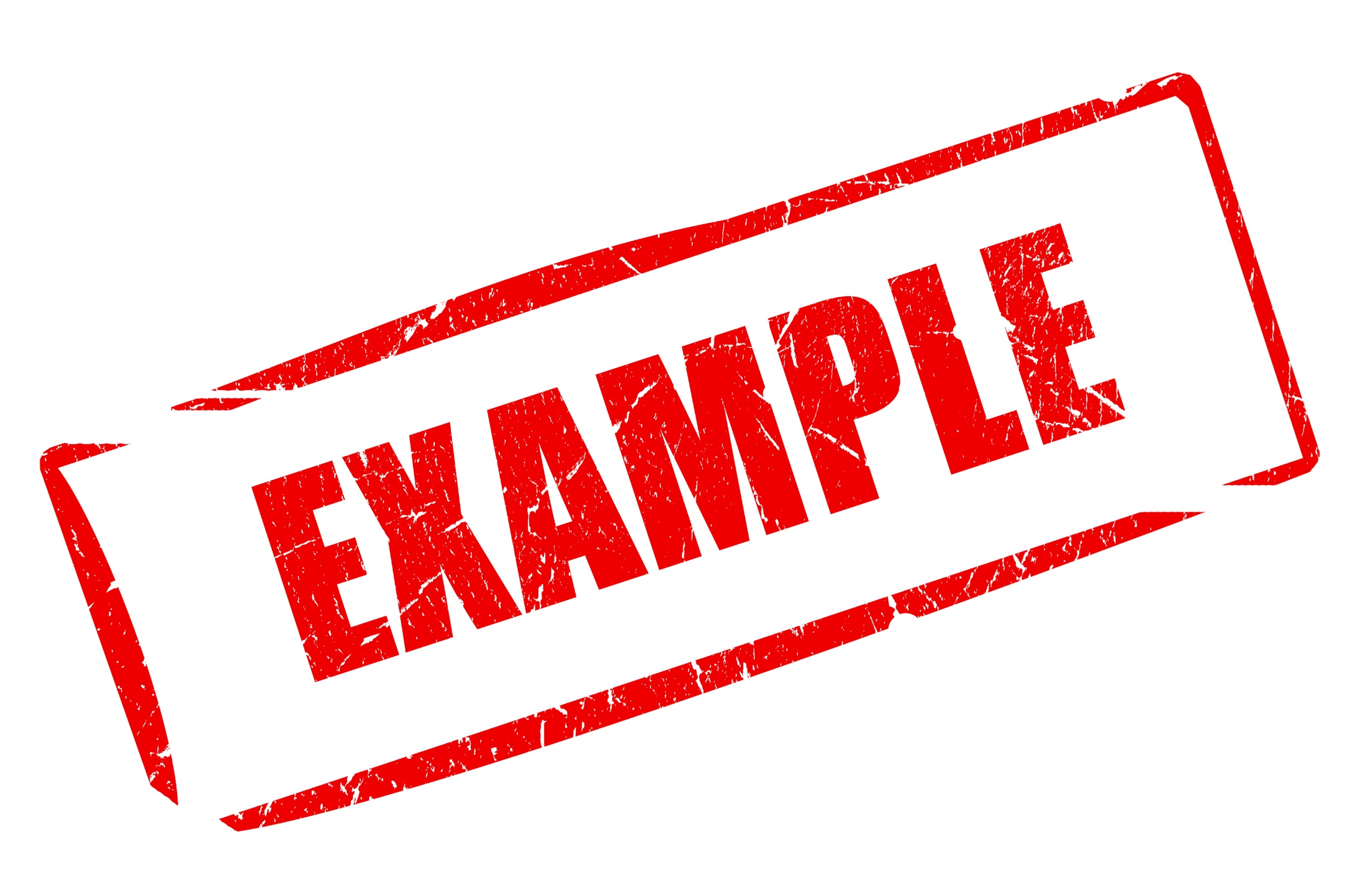 NON
[Speaker Notes: Let’s talk about some non-examples of physical properties. These are things that might seem similar but do not fit the definition of physical properties.]
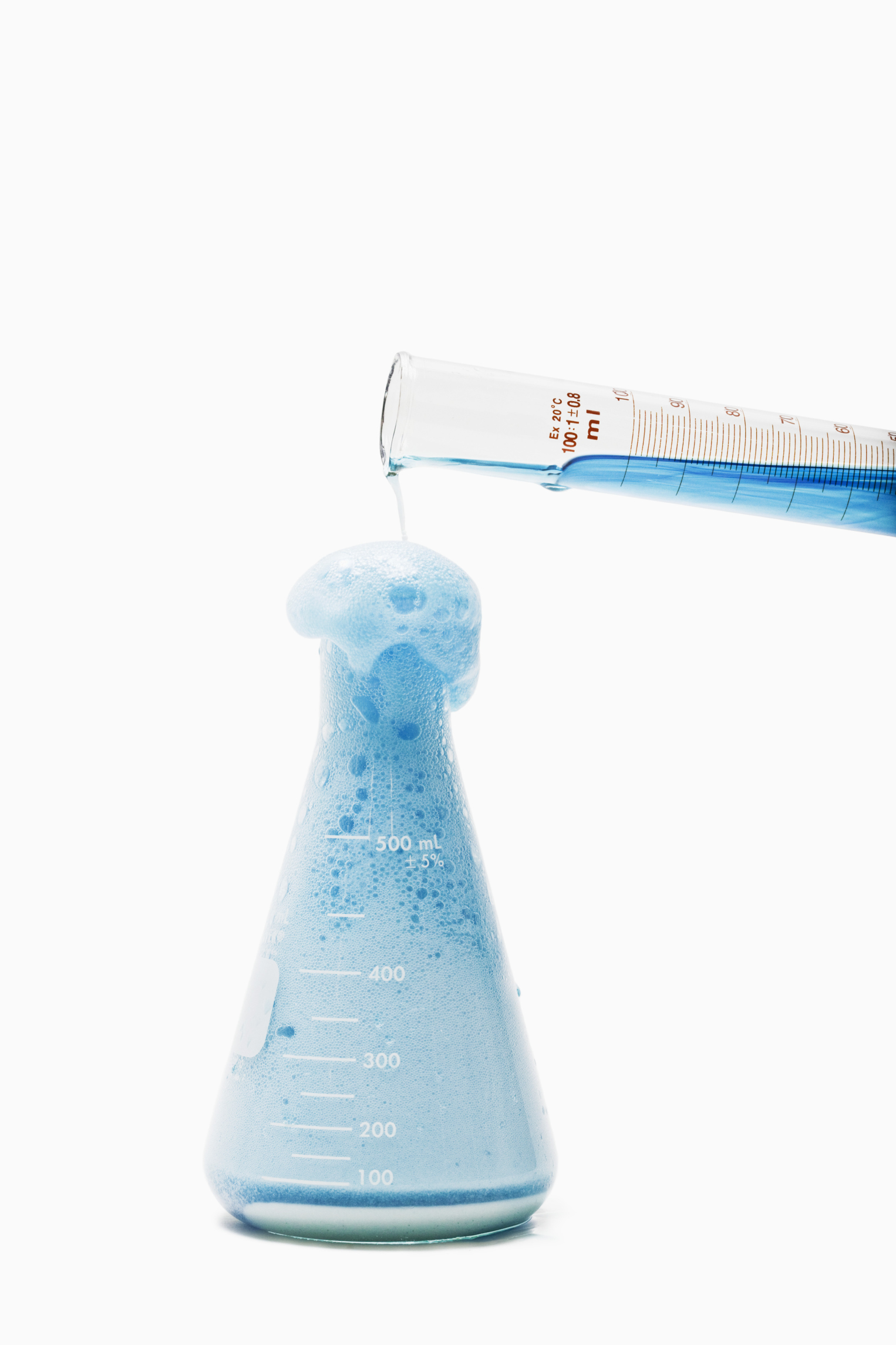 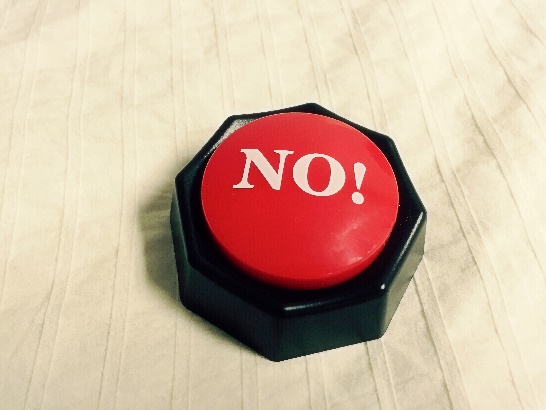 [Speaker Notes: Reactivity is not a physical property because when you mix the two reactants together a new product is formed. This has a different chemical formula, giving it a new identity. Remember than in a physical property the identity is not changed.]
Physical Property or No?
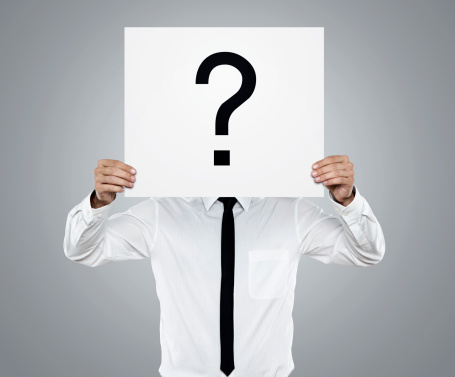 [Speaker Notes: Now, let’s look at a few pictures and decide if they are examples of physical properties.]
Physical Property or No?
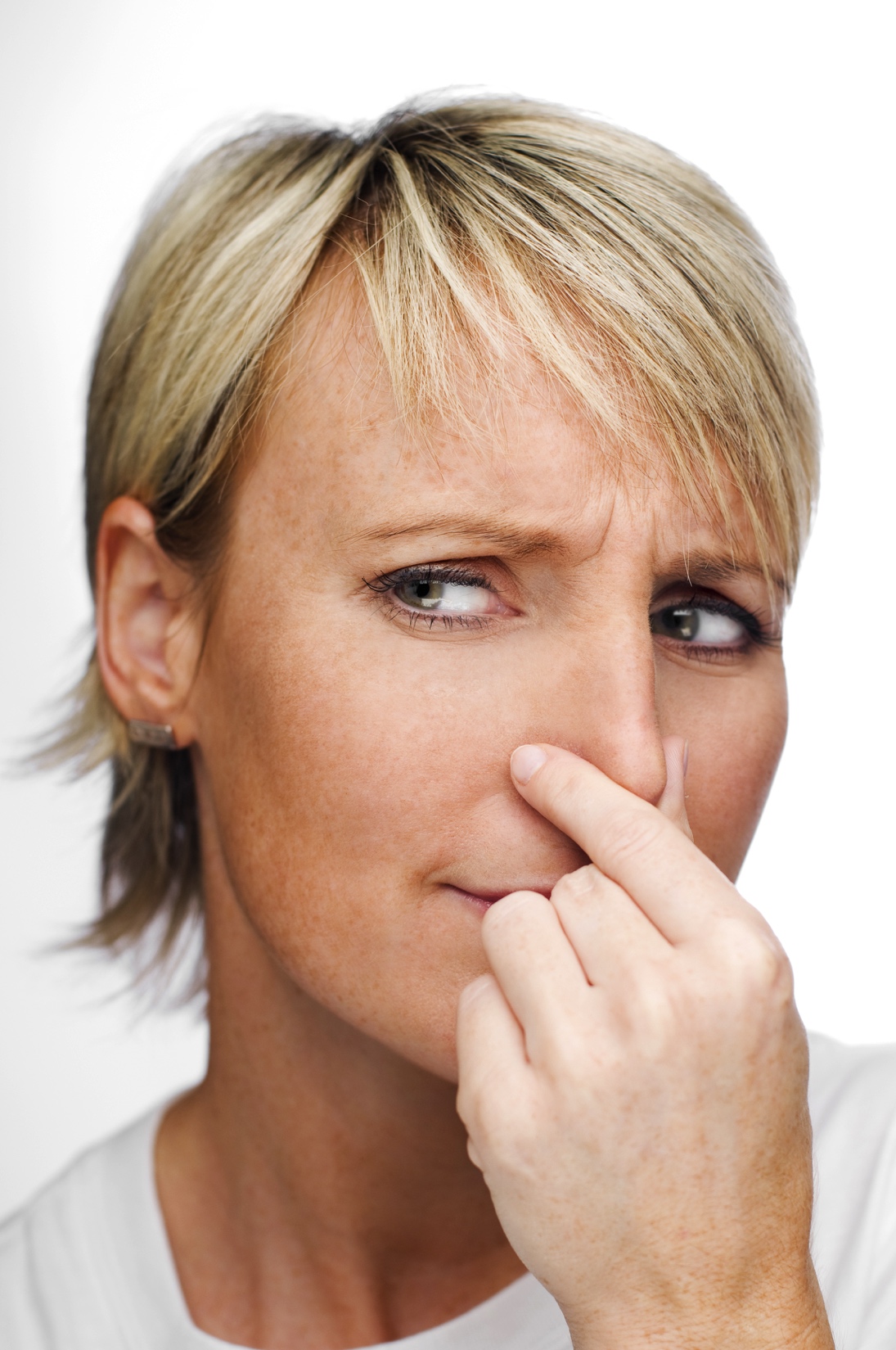 [Speaker Notes: Is odor a physical property or no?]
Physical Property or No?
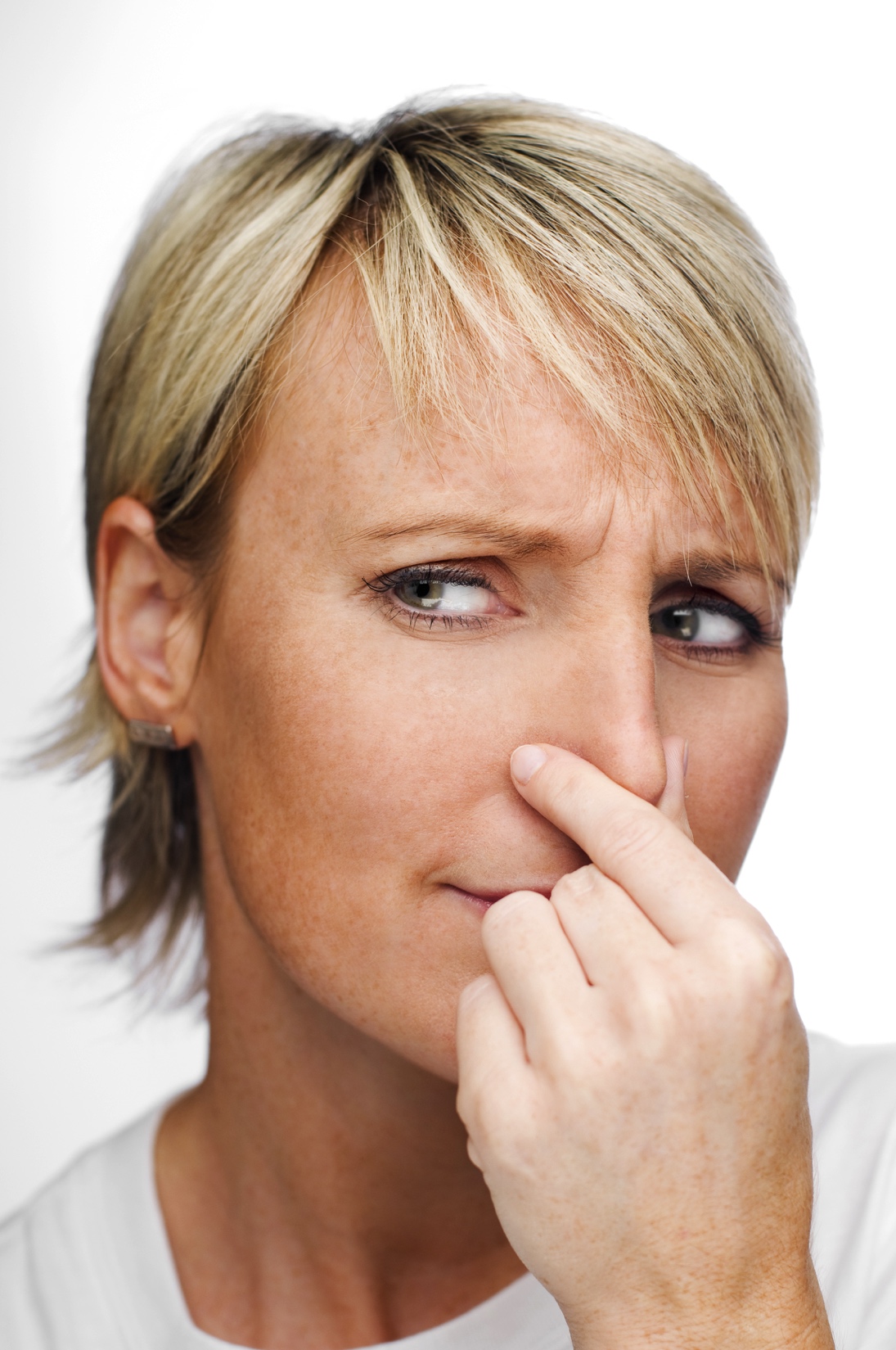 [Speaker Notes: Yes! You can describe how a substance smells without changing the substance.]
Physical Property or No?
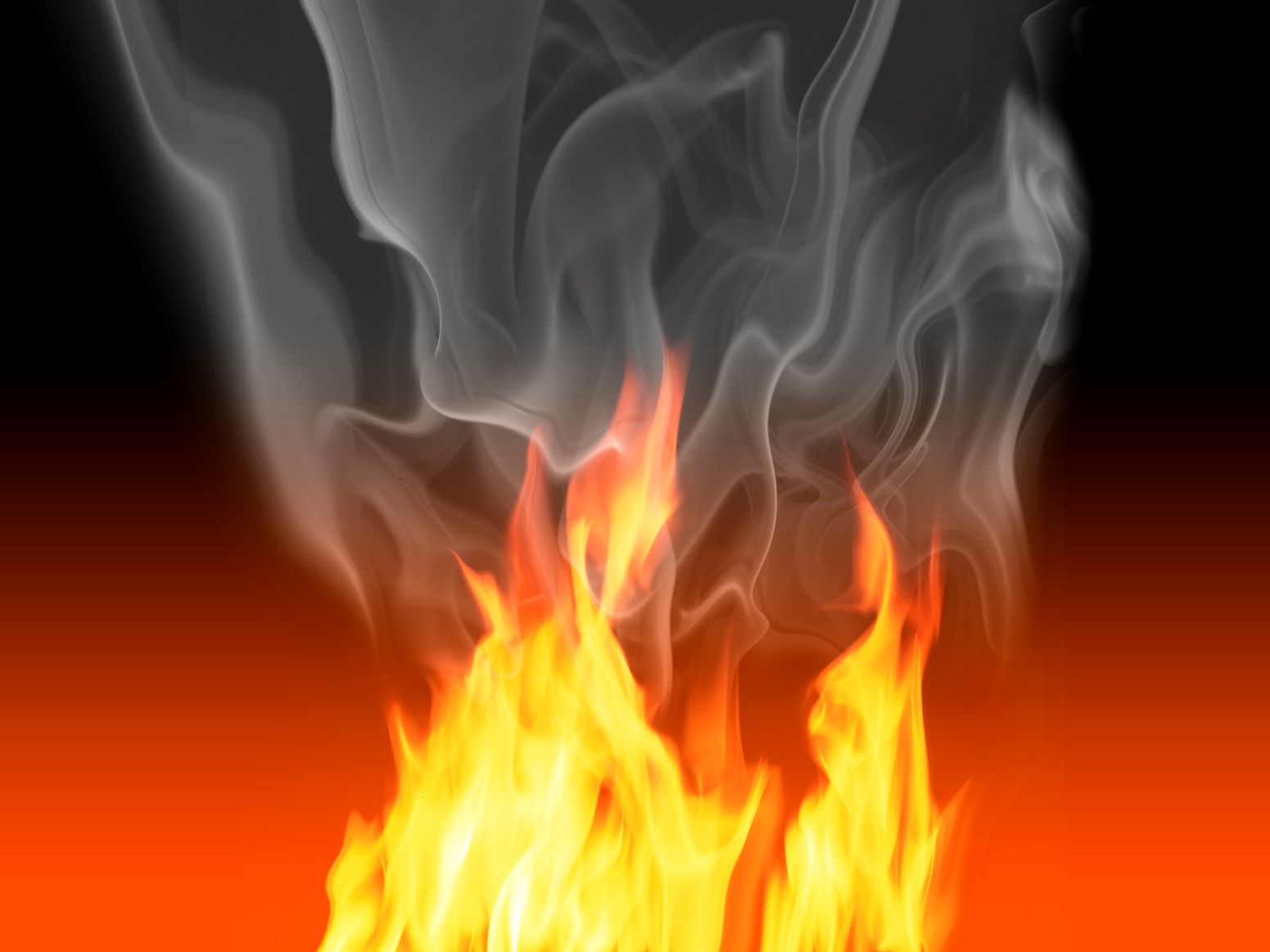 [Speaker Notes: Is flammability, the ability to burn, a physical property?]
Physical Property or No?
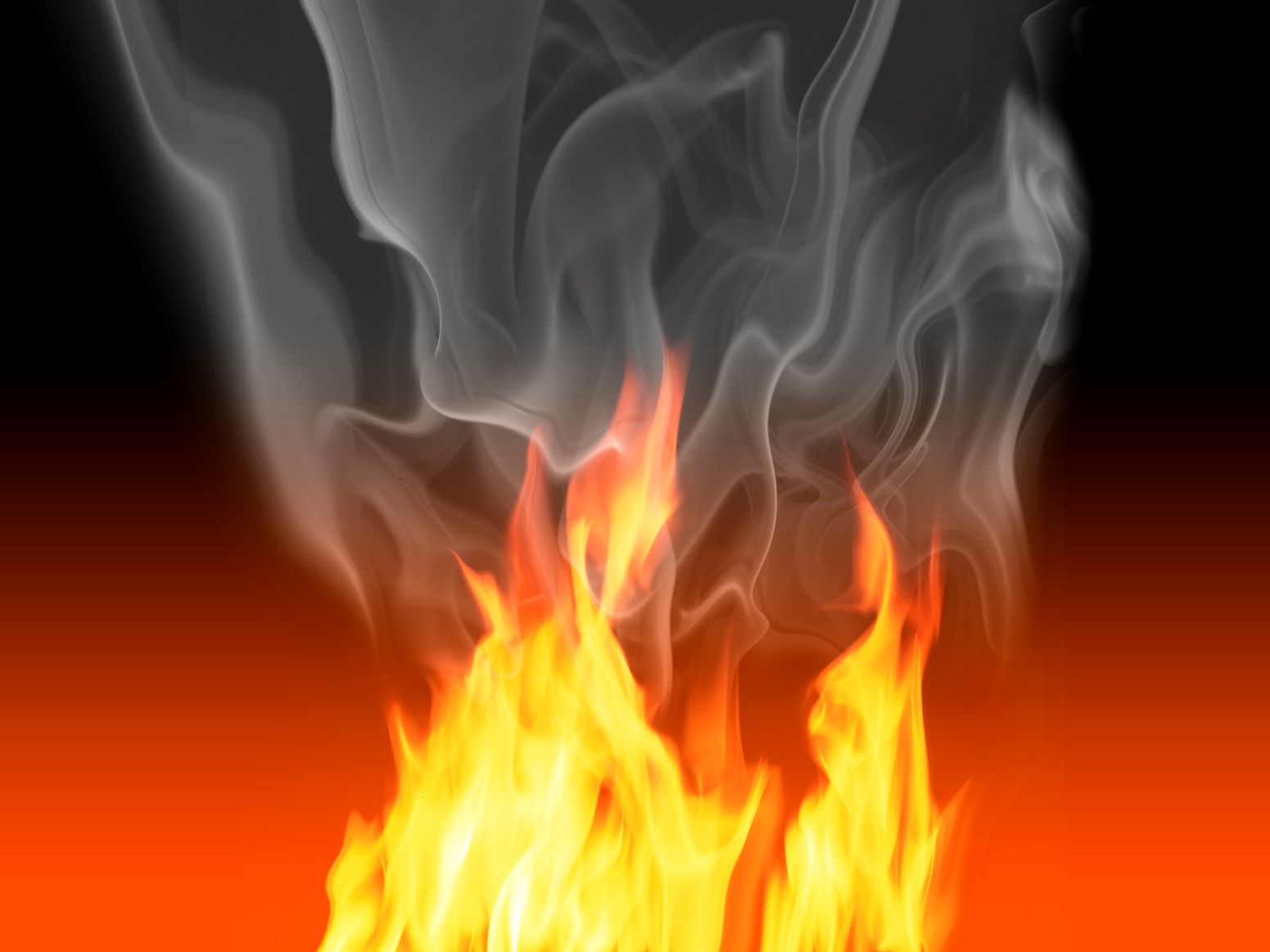 [Speaker Notes: No! To measure flammability, you would have to set the substance on fire to see if it burns. If a substance burns, then its identity changes, so flammability is not a physical property.]
Physical Property or No?
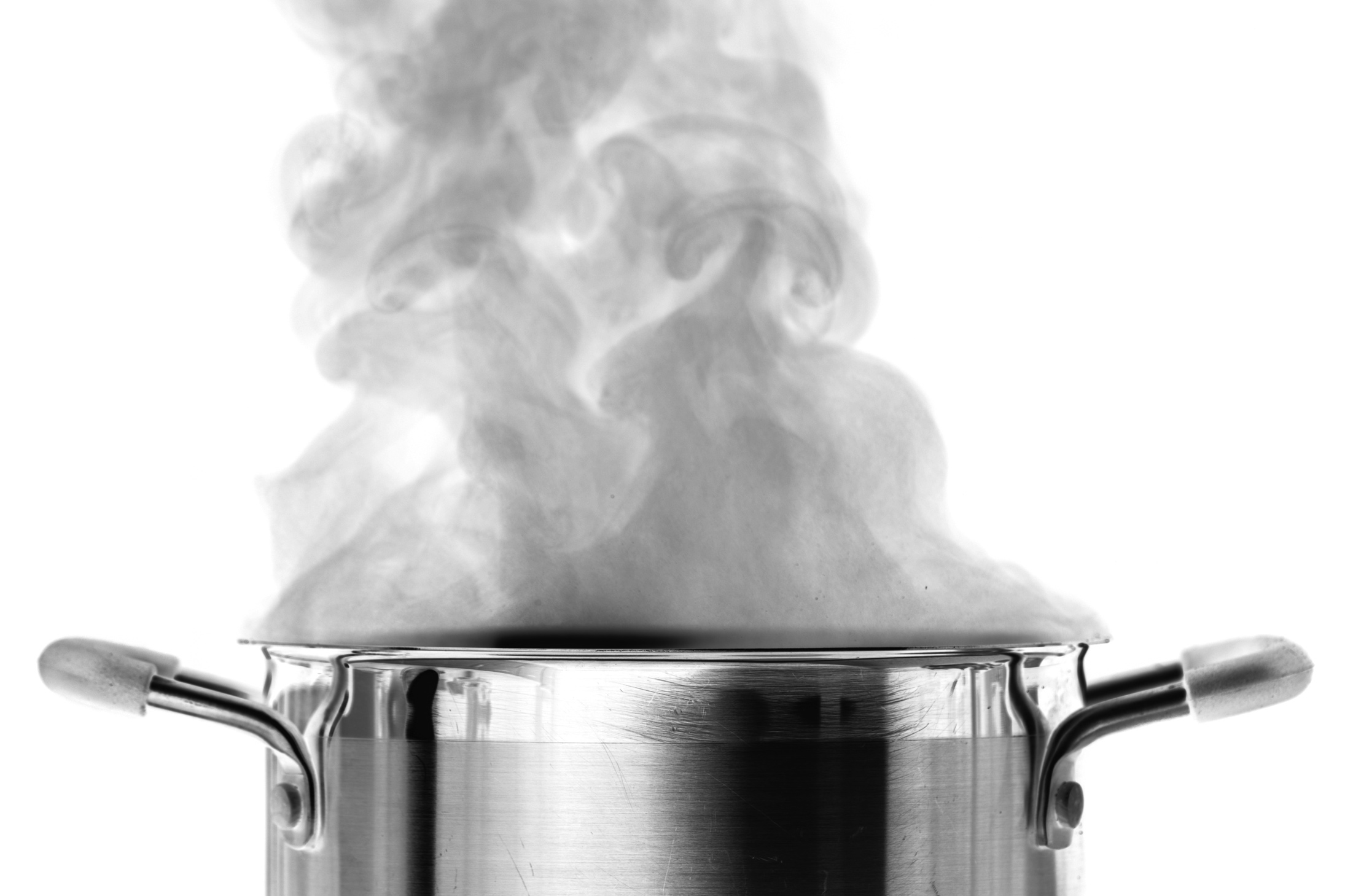 [Speaker Notes: Is boiling point, the temperature in which a substance boils, a physical property or no?]
Physical Property or No?
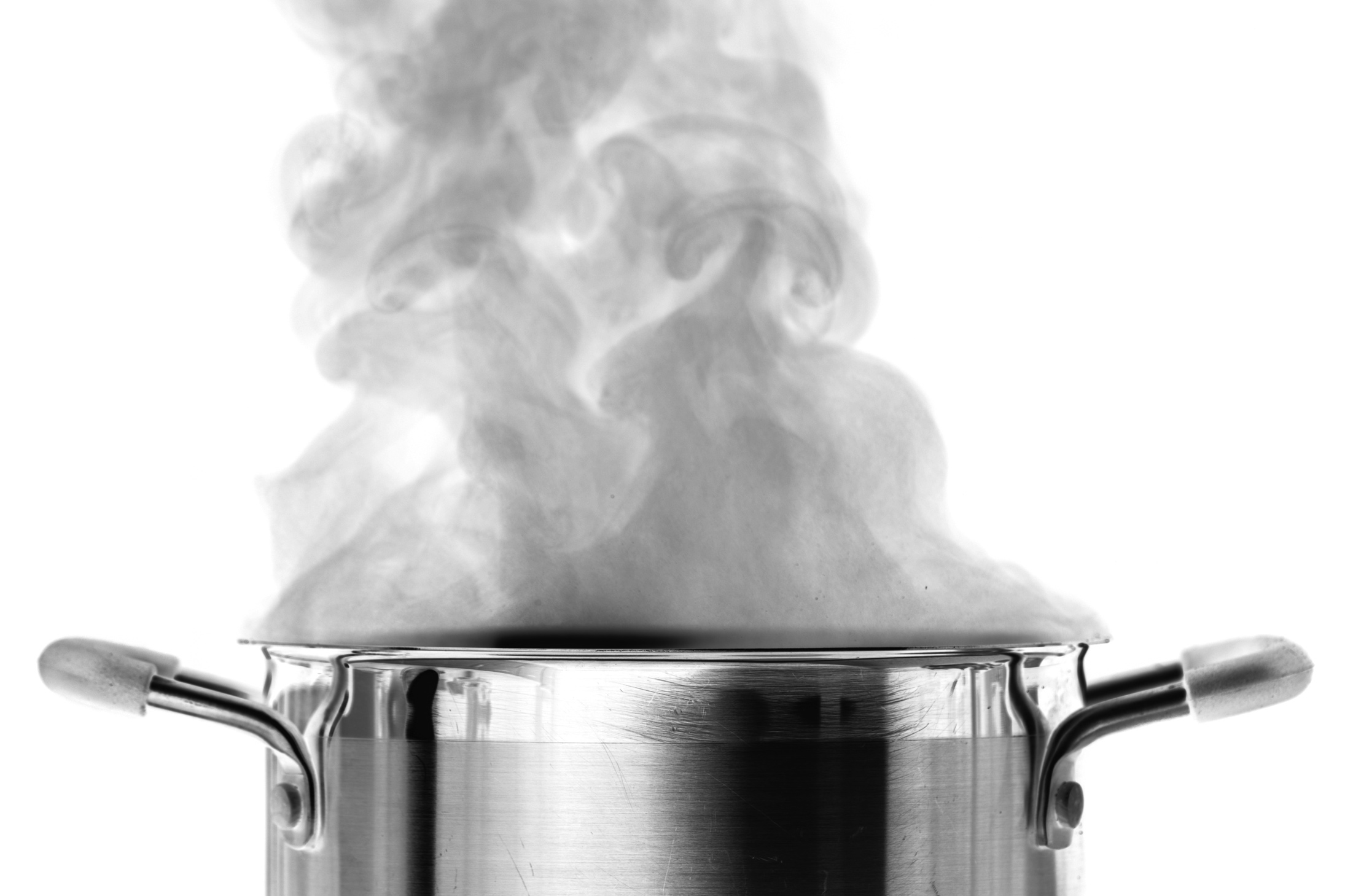 [Speaker Notes: Yes! You can measure a substance’s boiling point without changing the substance.]
Physical Property: Can be measured without changing the substance
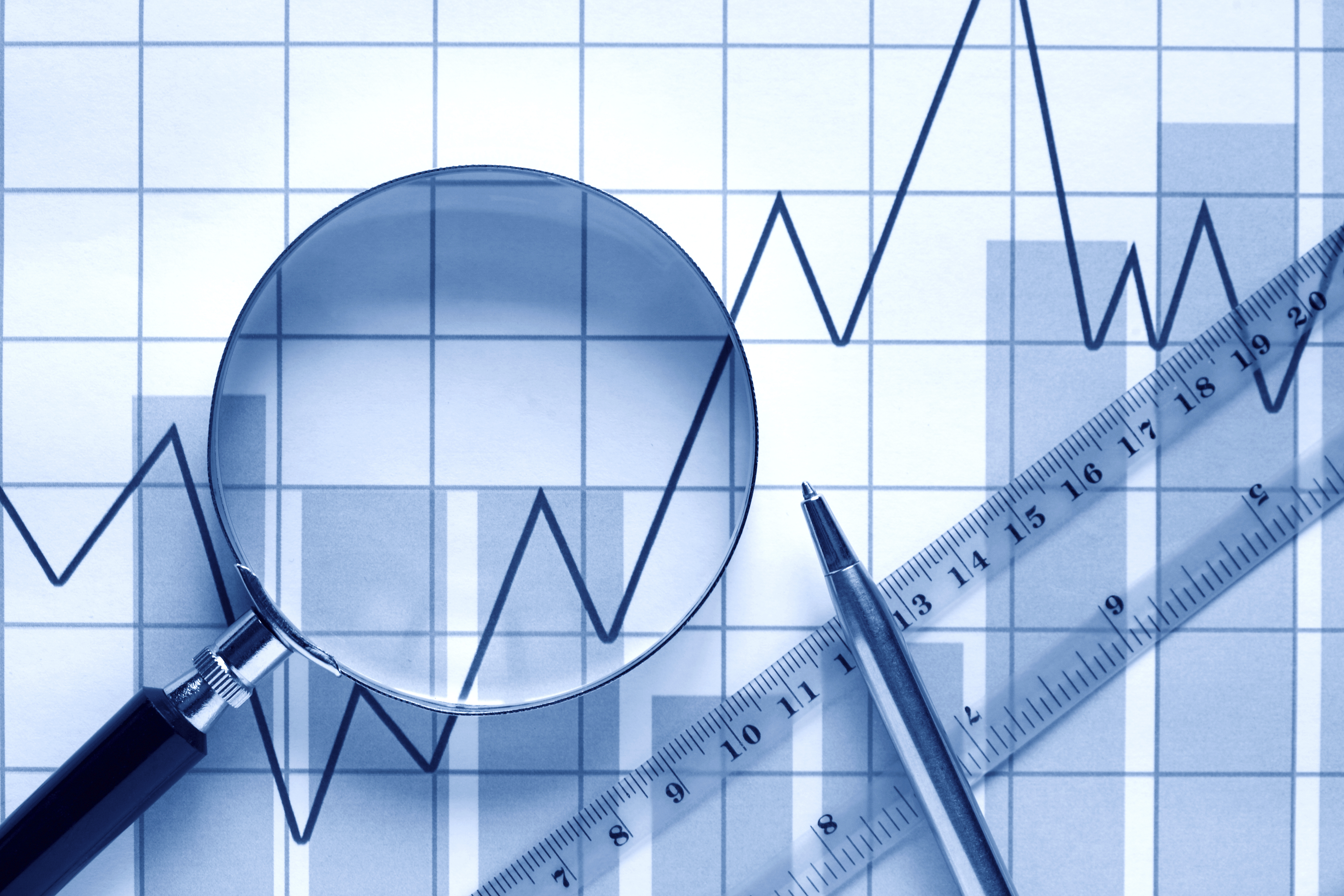 Anchor image
[Speaker Notes: Physical properties of a substance can be measured without changing the substance.]
Chemical
Property
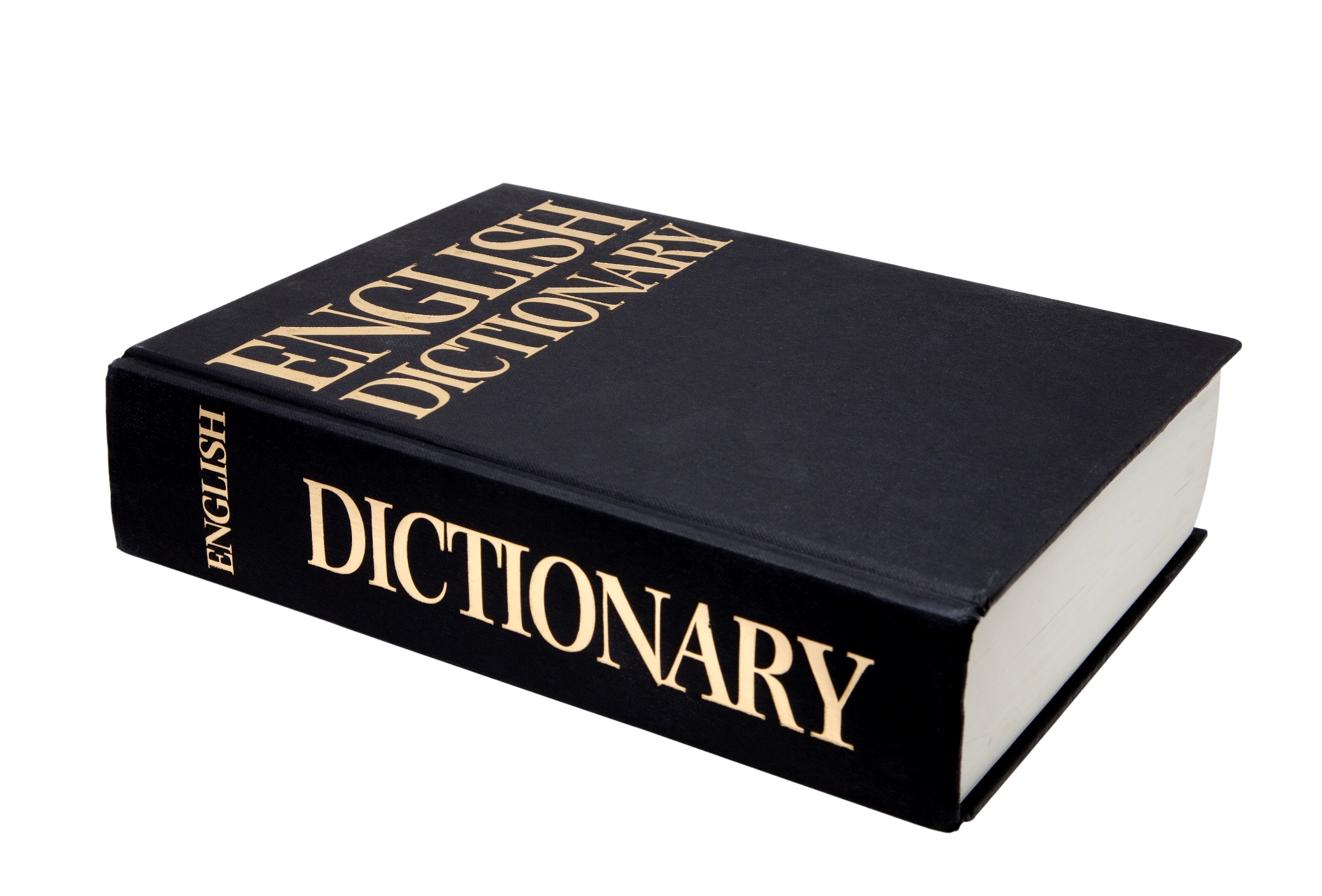 [Speaker Notes: Now, let’s look at chemical properties.]
Chemical Property:
characteristics that can only be observed during a reaction
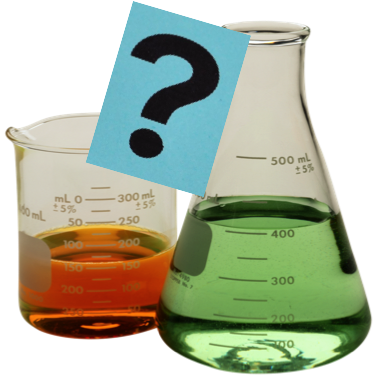 [Speaker Notes: Chemical properties are characteristics that can only be observed during a reaction. They result in the formation of a new substance.]
Old Substances
New Substances
[Speaker Notes: Molecules interact with one another and sometimes the interaction results in new substances. This is called a chemical reaction—when one or more substances change into one or more different substances.]
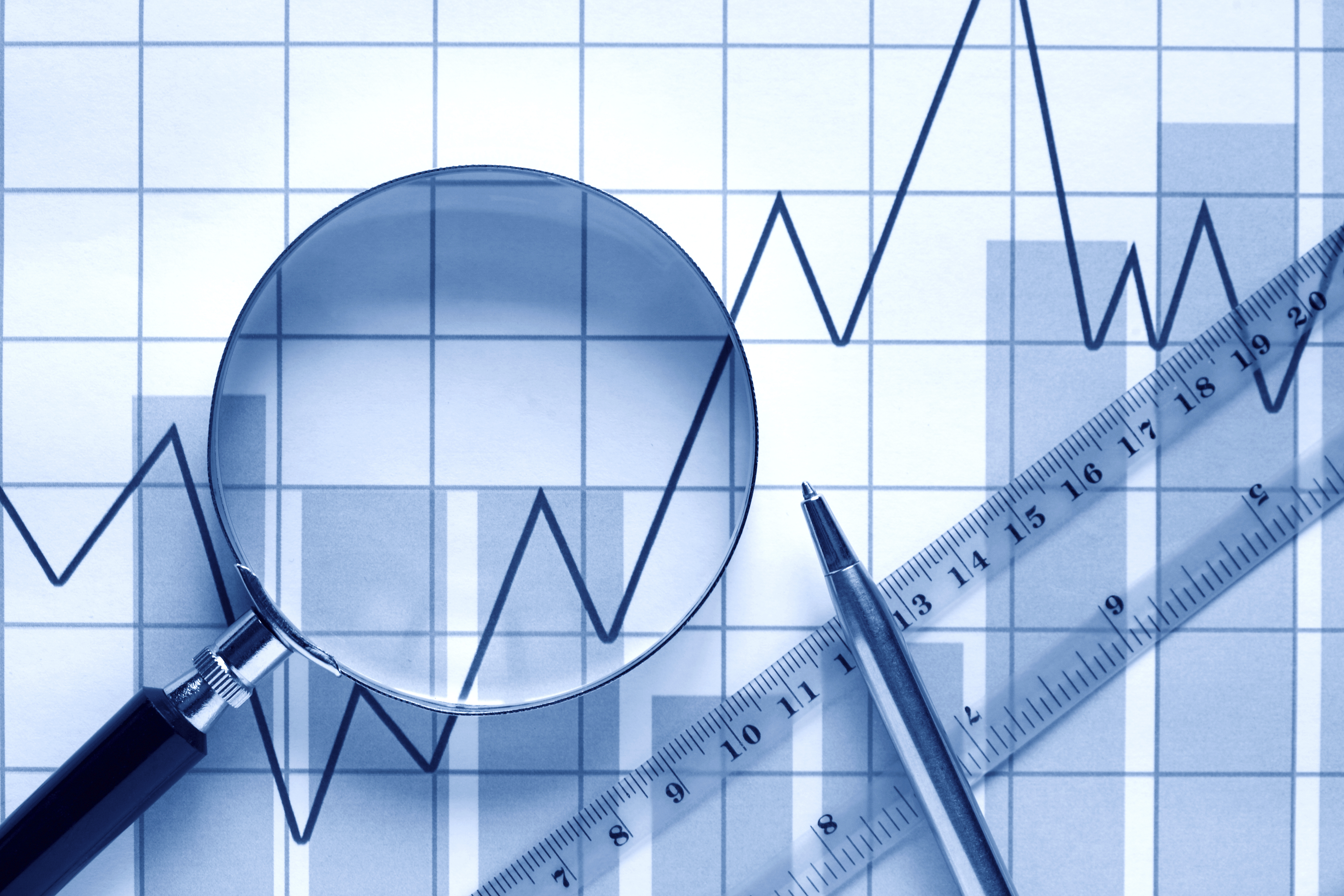 [Speaker Notes: Chemical properties can only be seen during or after a chemical reaction. They are not immediately seen like color or shape or able to be measured like density.]
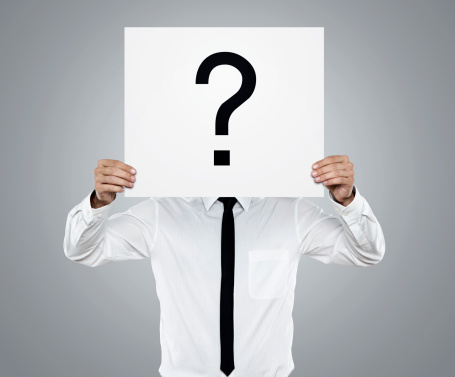 [Speaker Notes: Let’s review the definition of chemical property]
What is a chemical property?
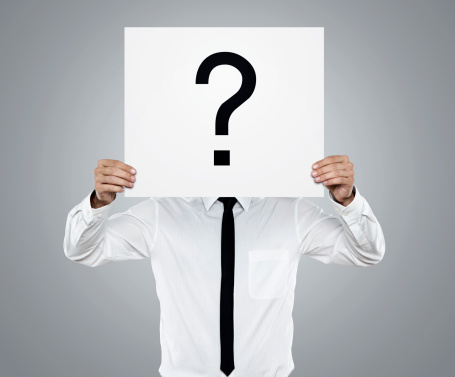 [Speaker Notes: What is a chemical property?]
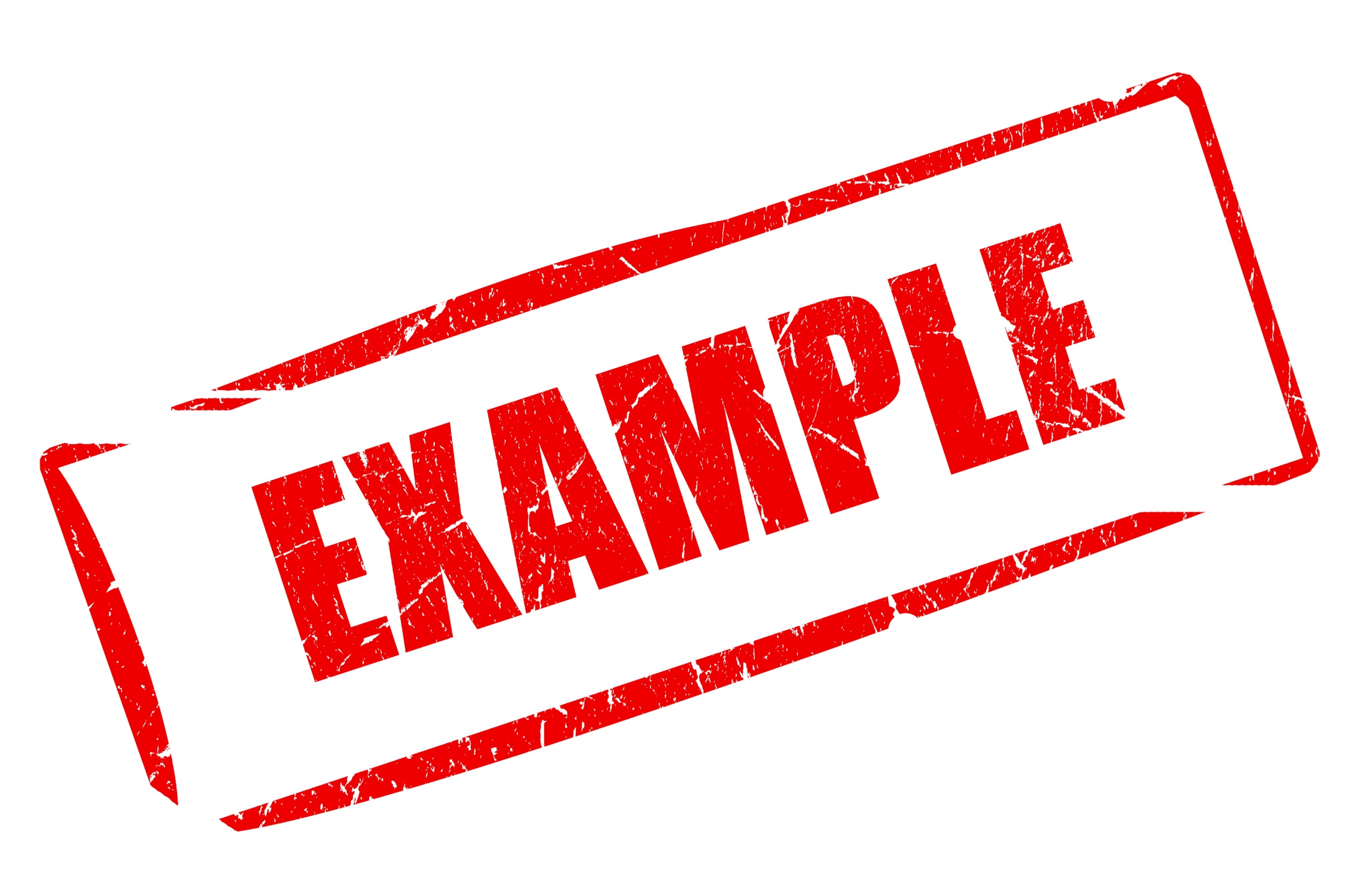 [Speaker Notes: Now, let’s talk about some common examples of chemical properties]
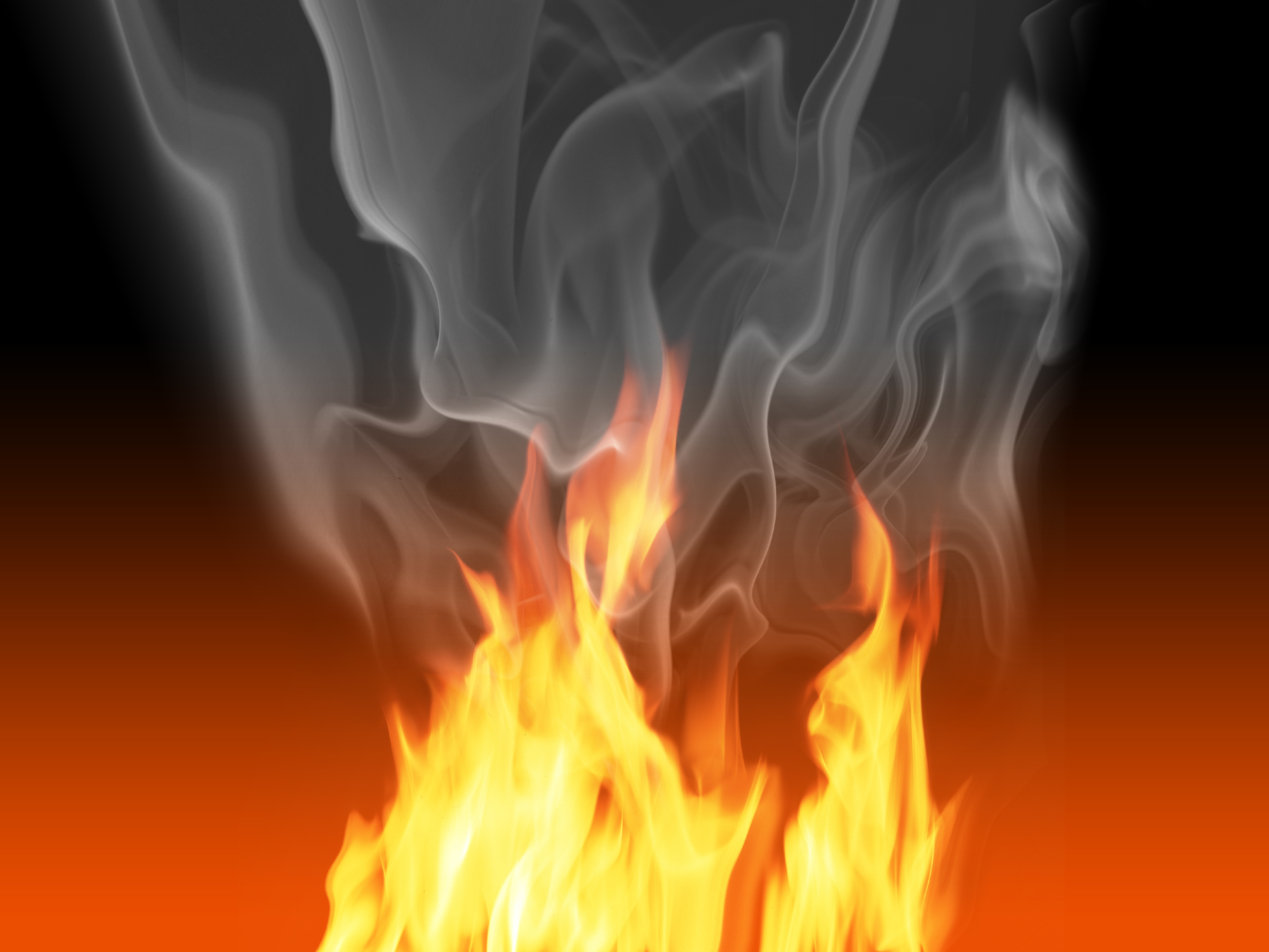 [Speaker Notes: Flammability is an example of a chemical property. It describes how likely something is to react with something and catch on fire. You cannot know if a substance is likely to catch fire by measuring something or looking at it. It is something you have to test to observe, so it is a chemical property.]
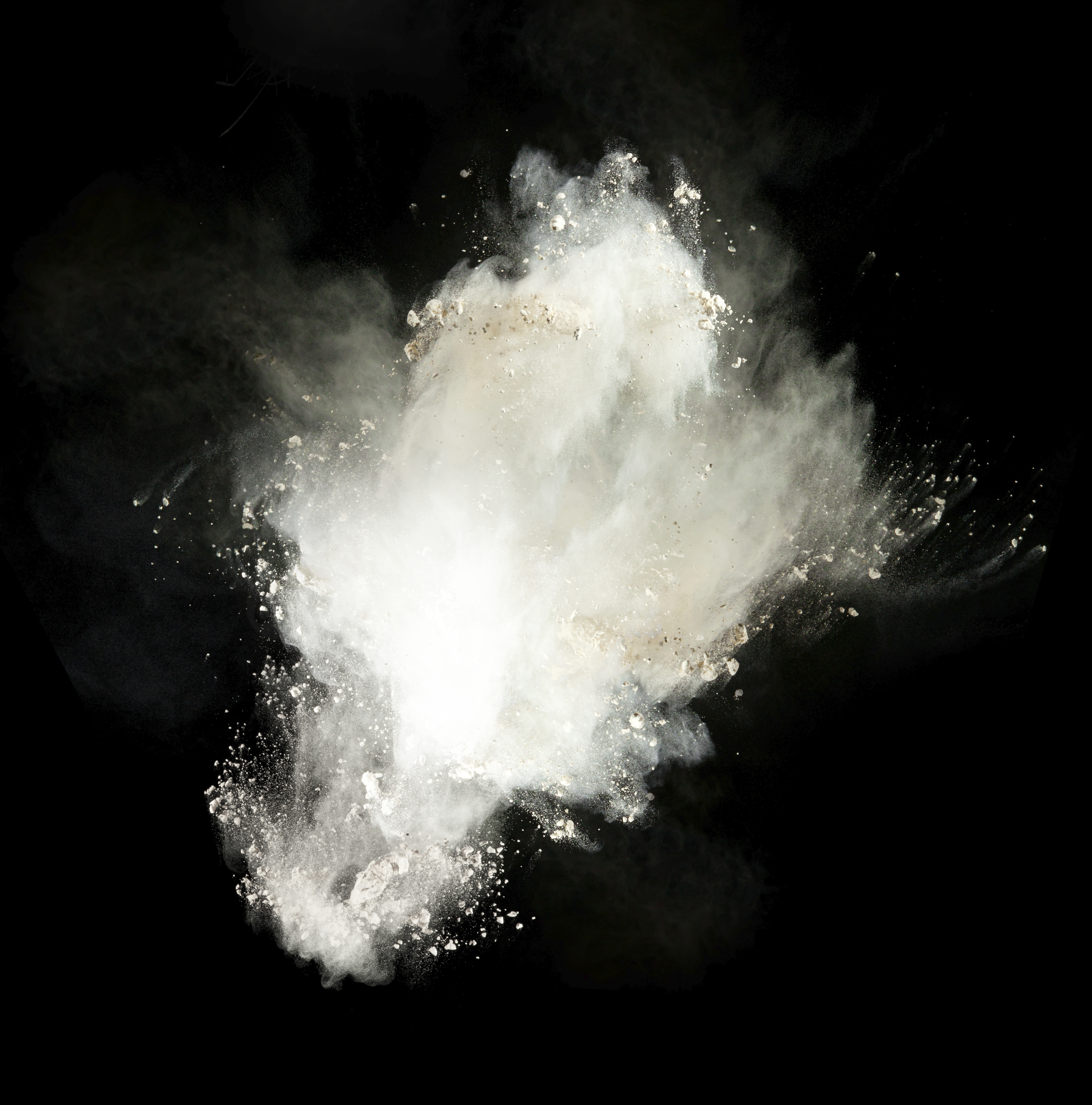 [Speaker Notes: Combustion is another example of a chemical property. It describes how likely a substance is to react with oxygen. You can only observe a substance’s combustion by observing how it reacts oxygen, so combustion is a chemical property.]
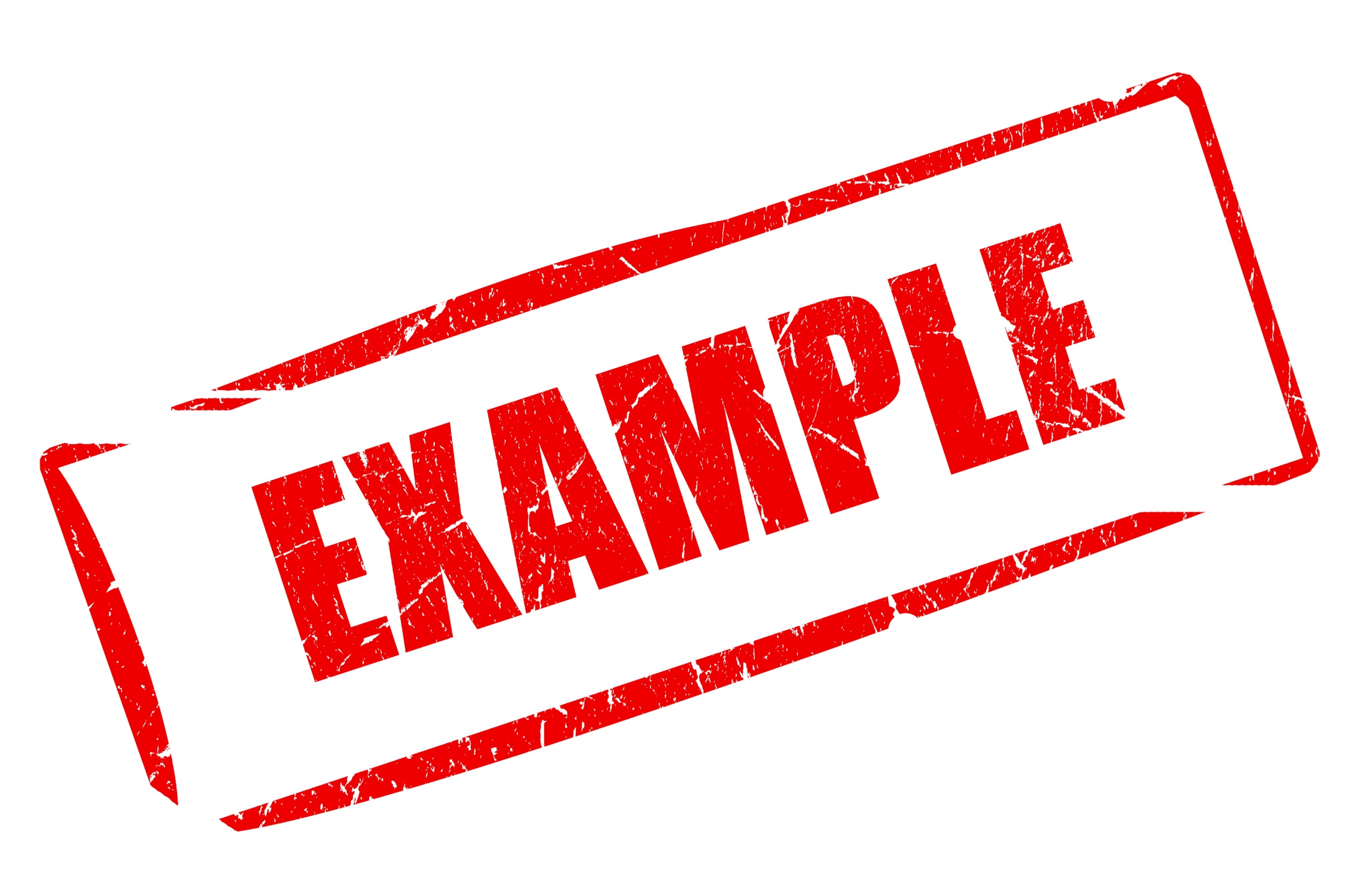 NON
[Speaker Notes: Let’s talk about some non-examples of chemical properties. These are things that might seem similar but do not fit the definition of chemical properties.]
Color
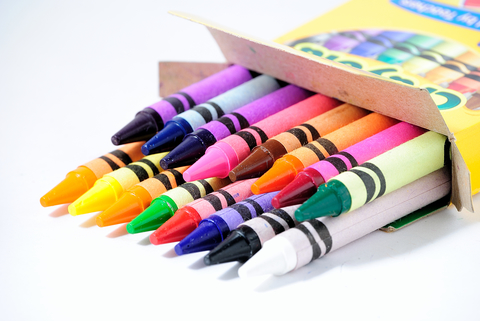 Shape
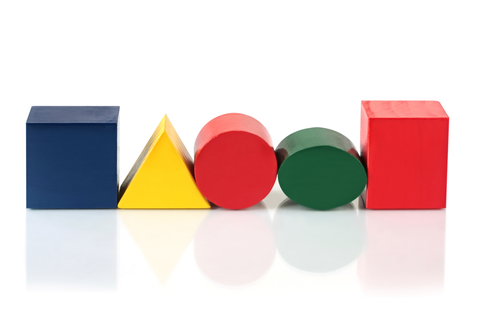 Luster
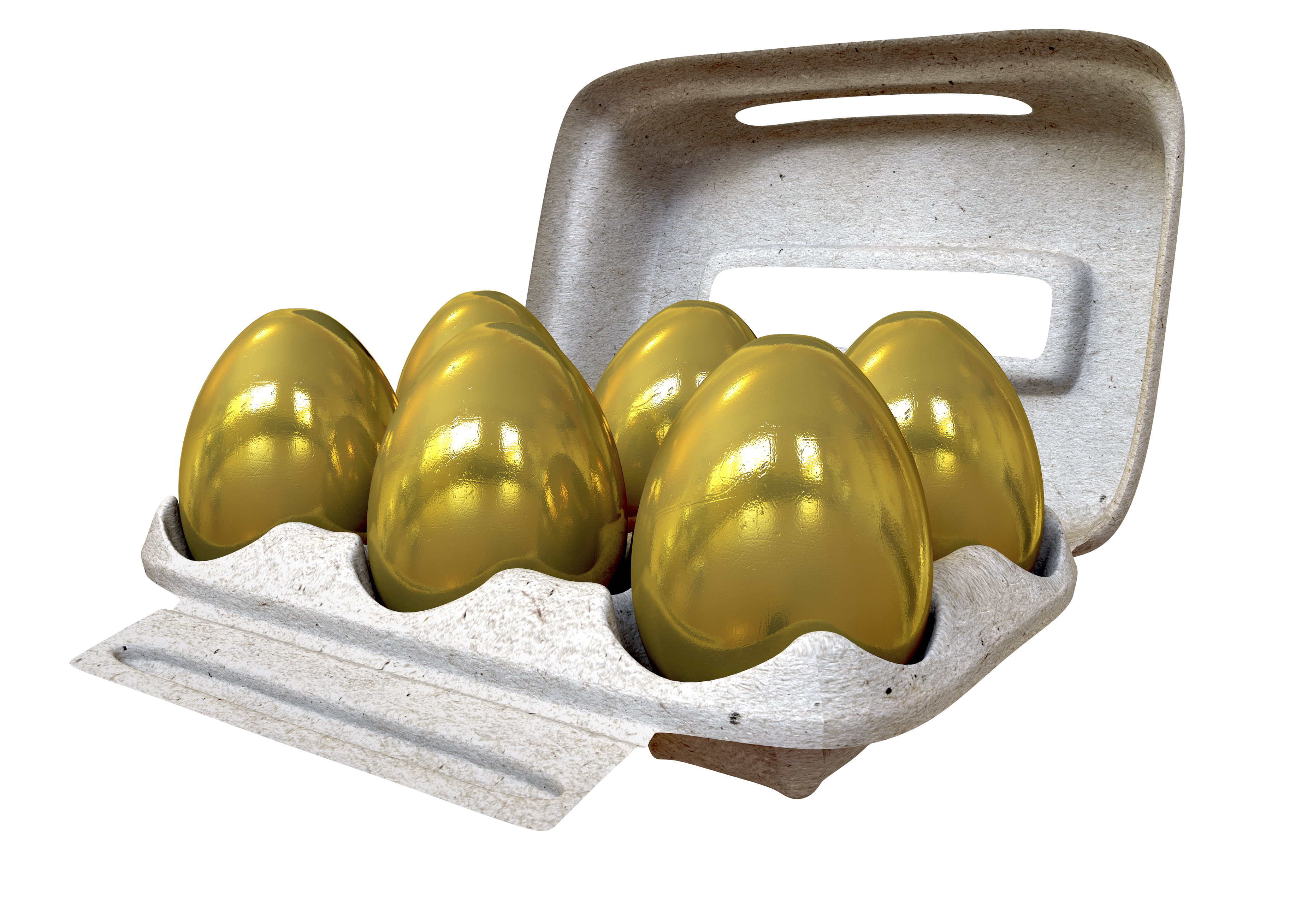 [Speaker Notes: Color, shape, and luster are all characteristics but these characteristics that can be observed without the substance reacting with another substance so they are not chemical properties.]
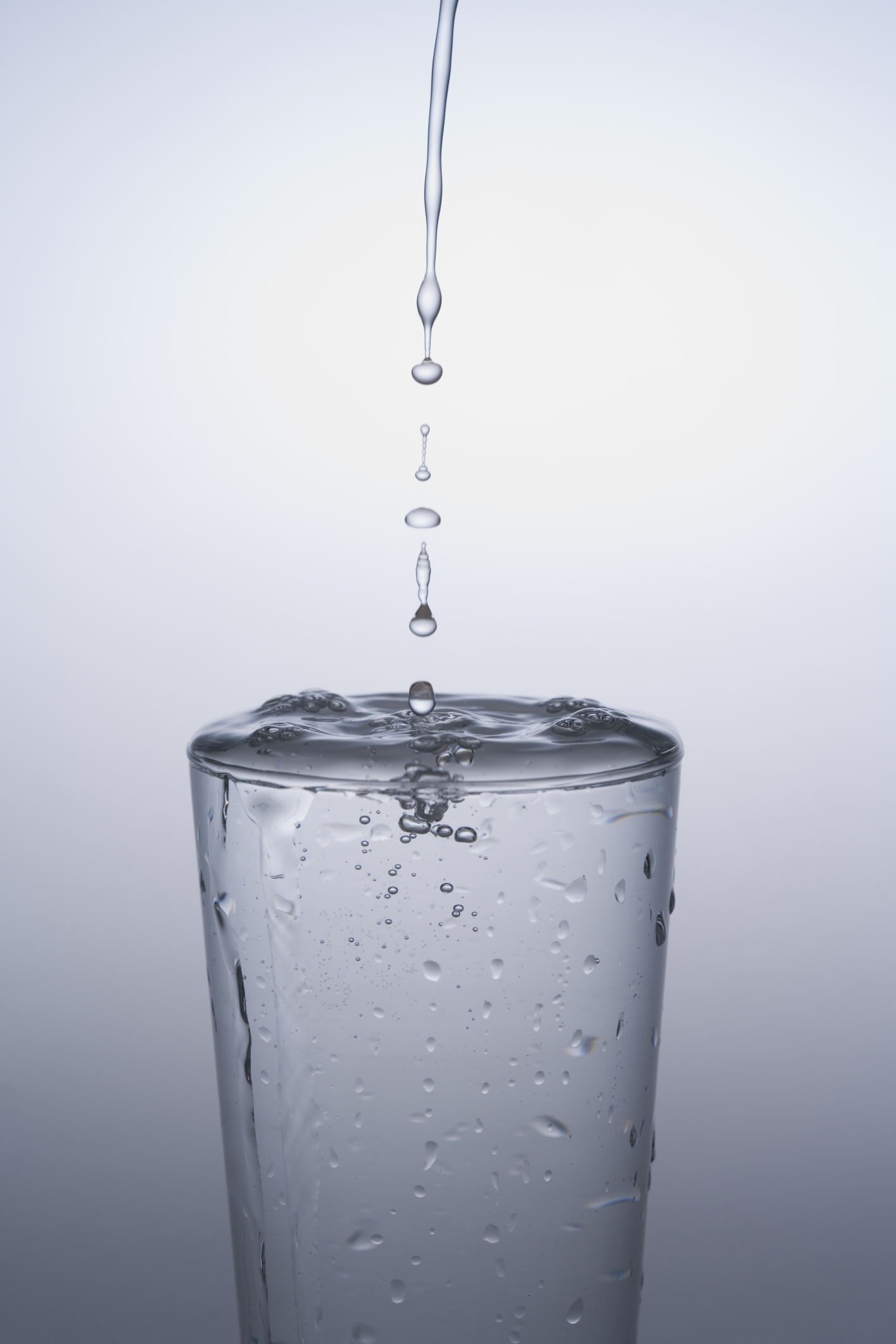 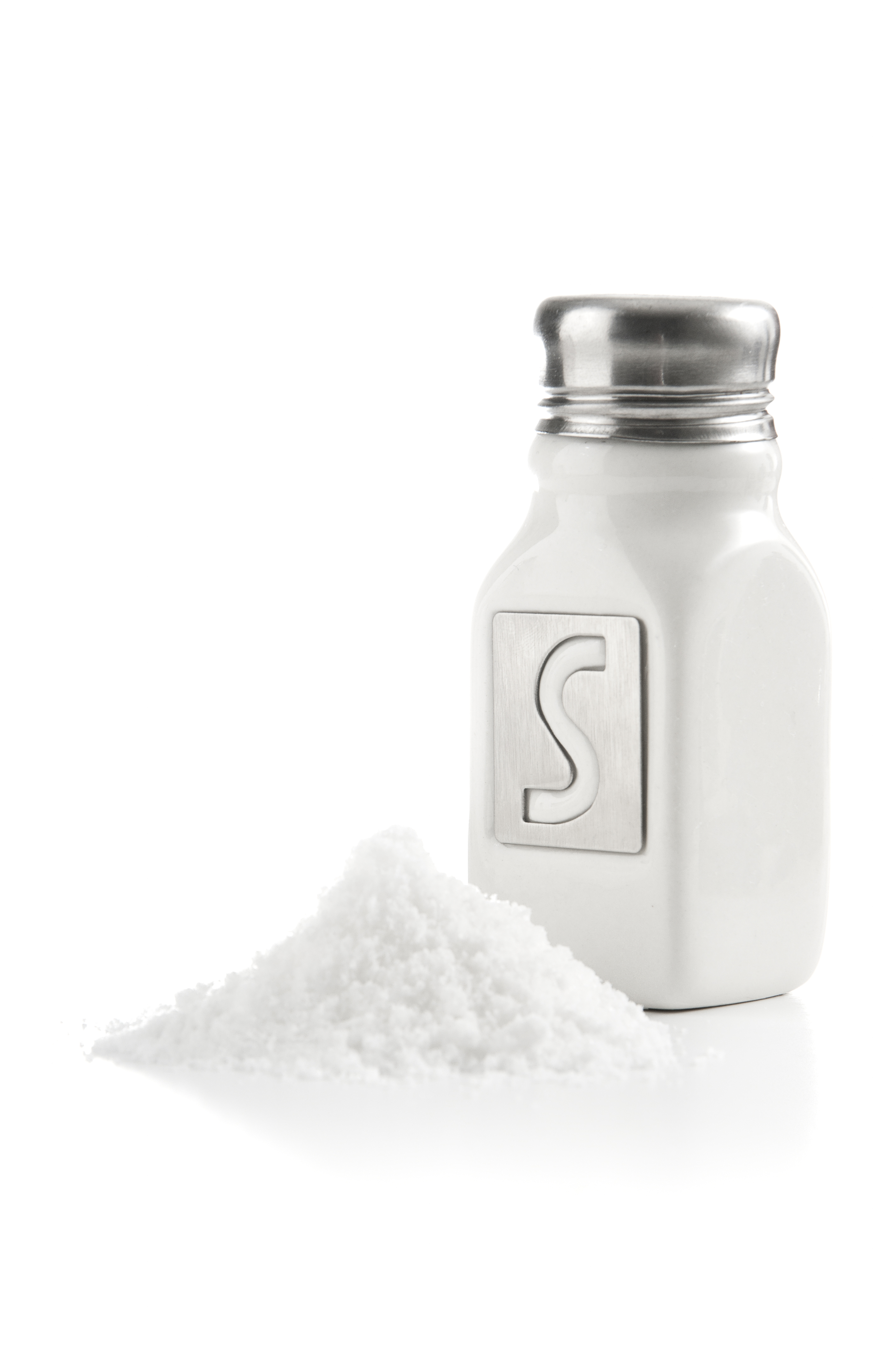 [Speaker Notes: The ability of salt to dissolve in water is not a chemical property because the salt is not reacting with the water. The salt does not change during this process.]
Chemical Property or No?
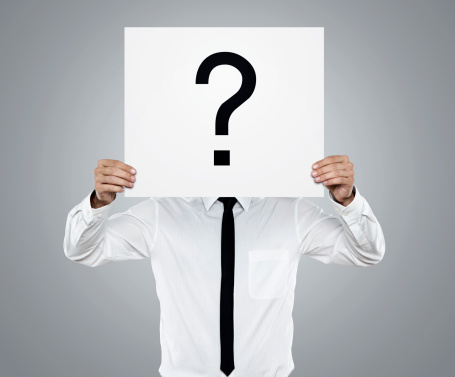 [Speaker Notes: Now, let’s look at a few pictures and decide if they are examples of chemical properties.]
Chemical Property or No?
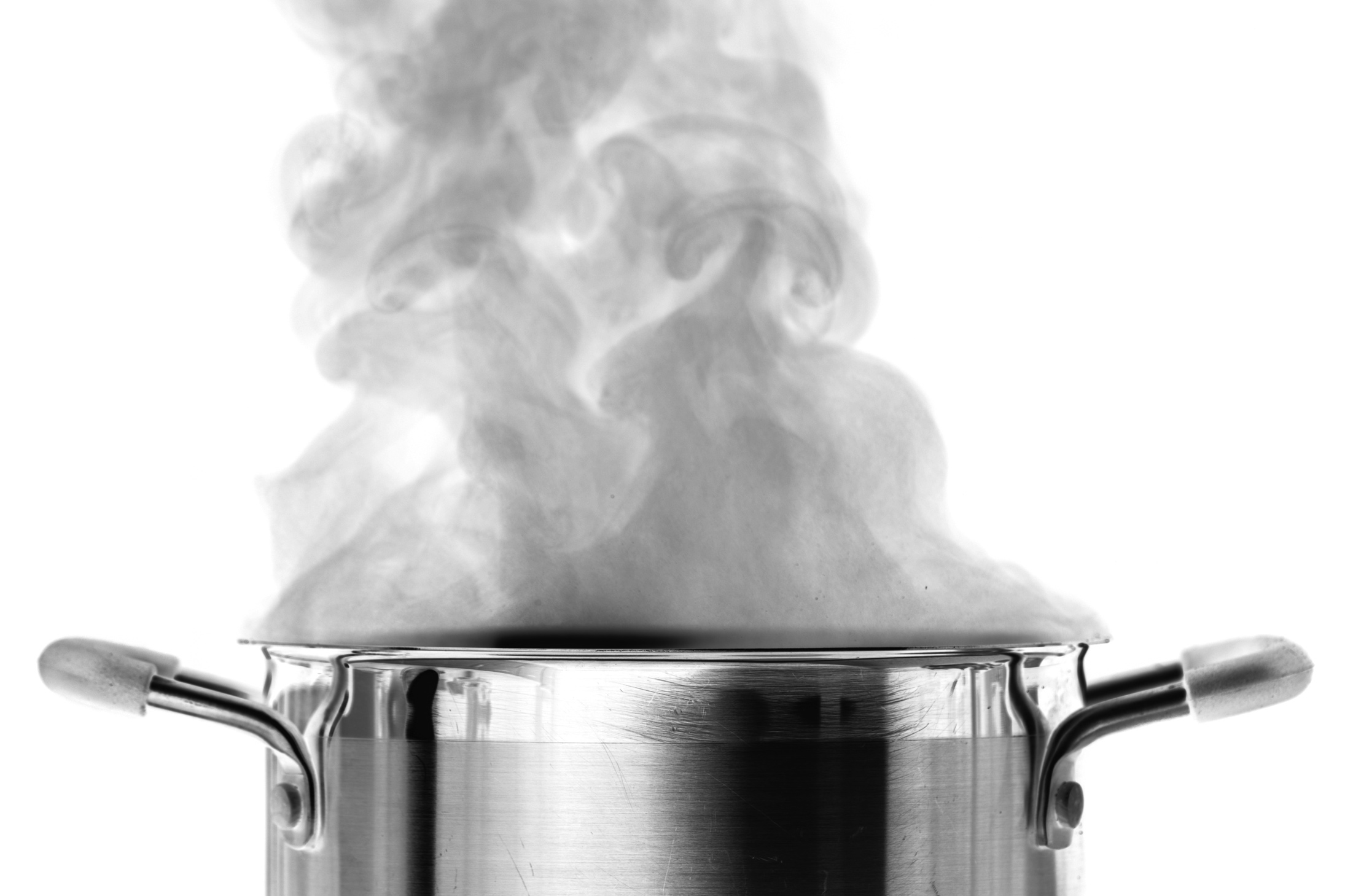 [Speaker Notes: Is boiling point, the temperature in which a substance boils, a chemical property or no?]
Chemical Property or No?
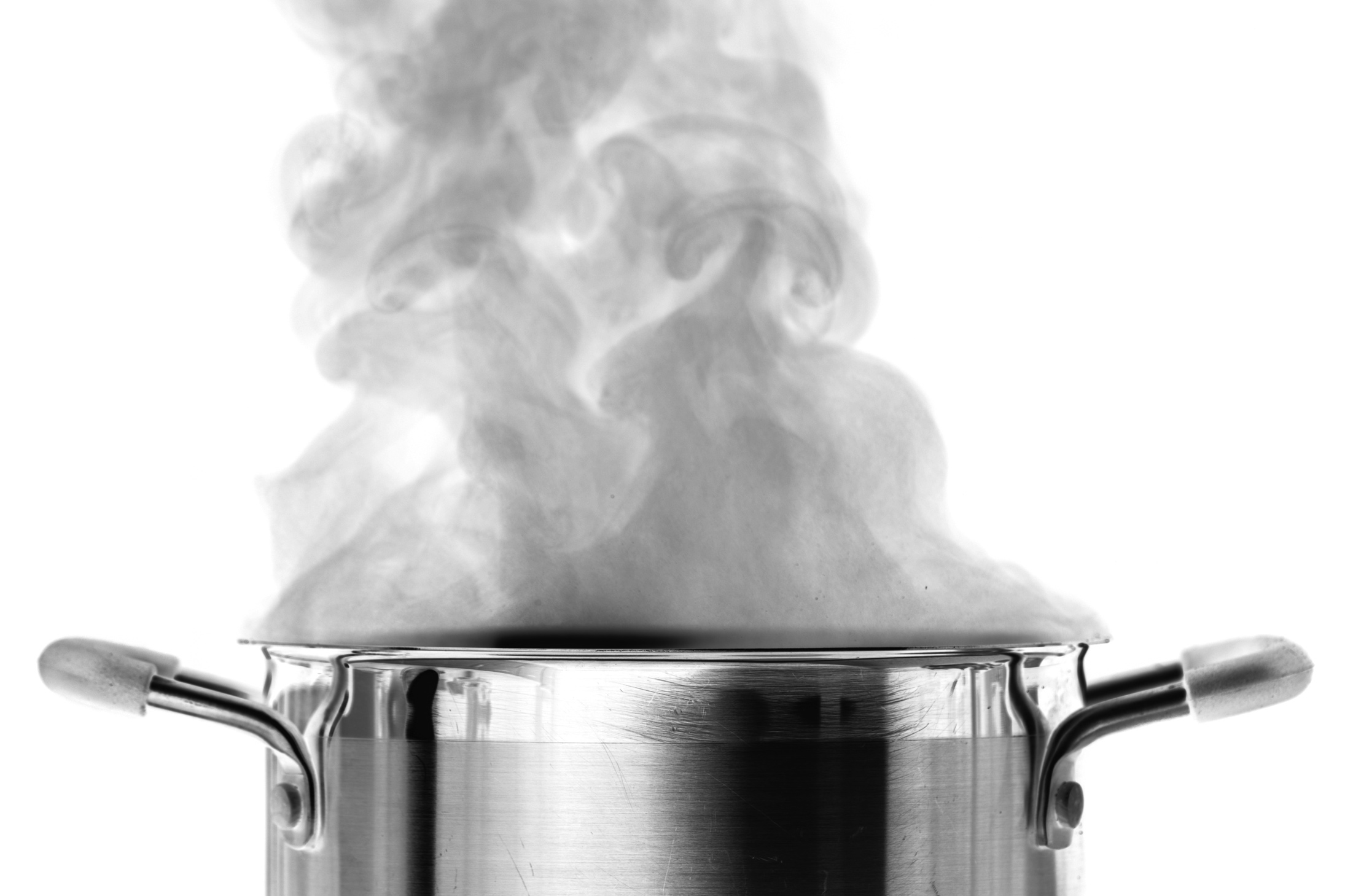 [Speaker Notes: Nope! A substance boiling is not a chemical reaction as steam molecules and liquid molecules are the same—they do not change.]
Chemical Property or No?
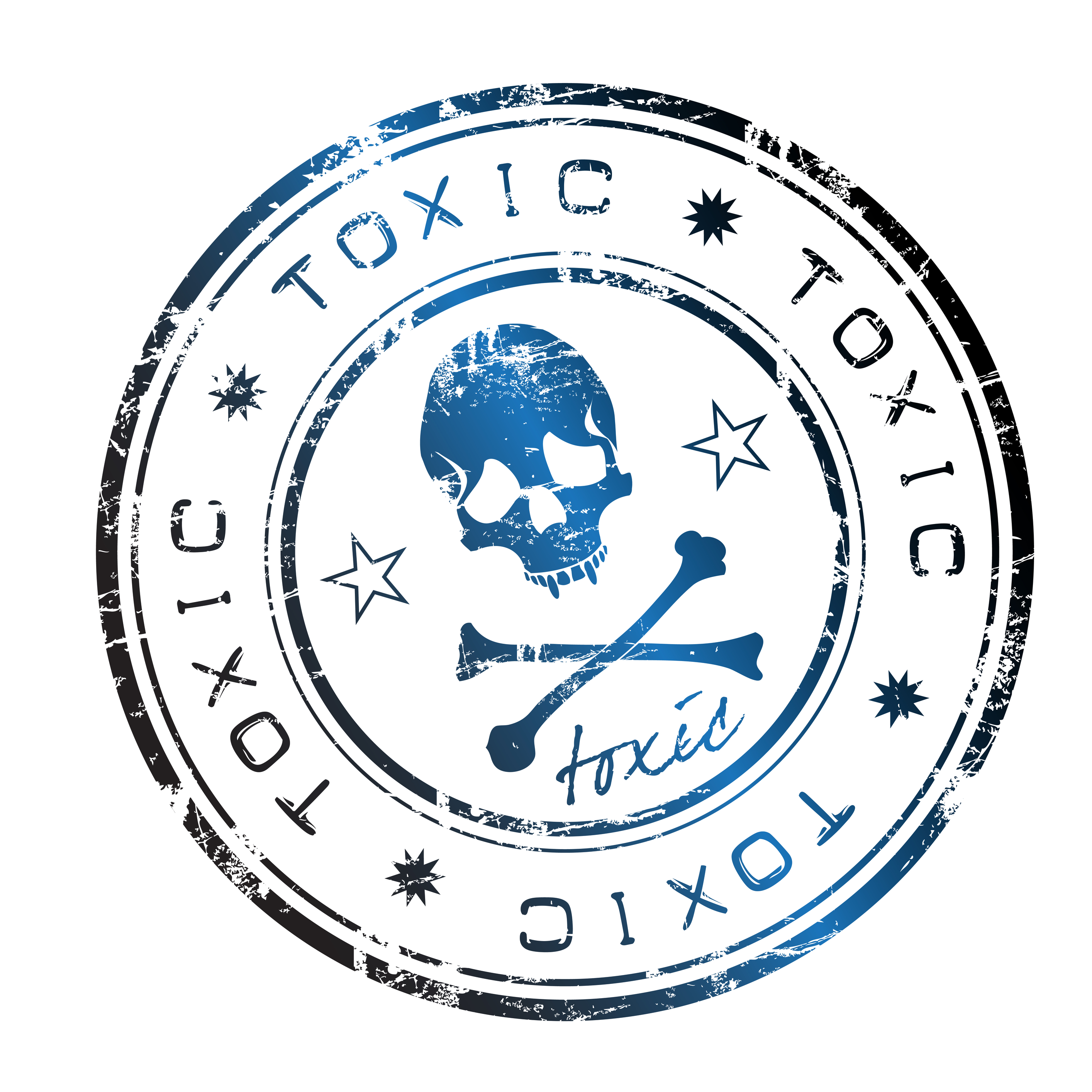 [Speaker Notes: Is toxicity, or the ability of a substance to damage an organism, a chemical property?]
Chemical Property or No?
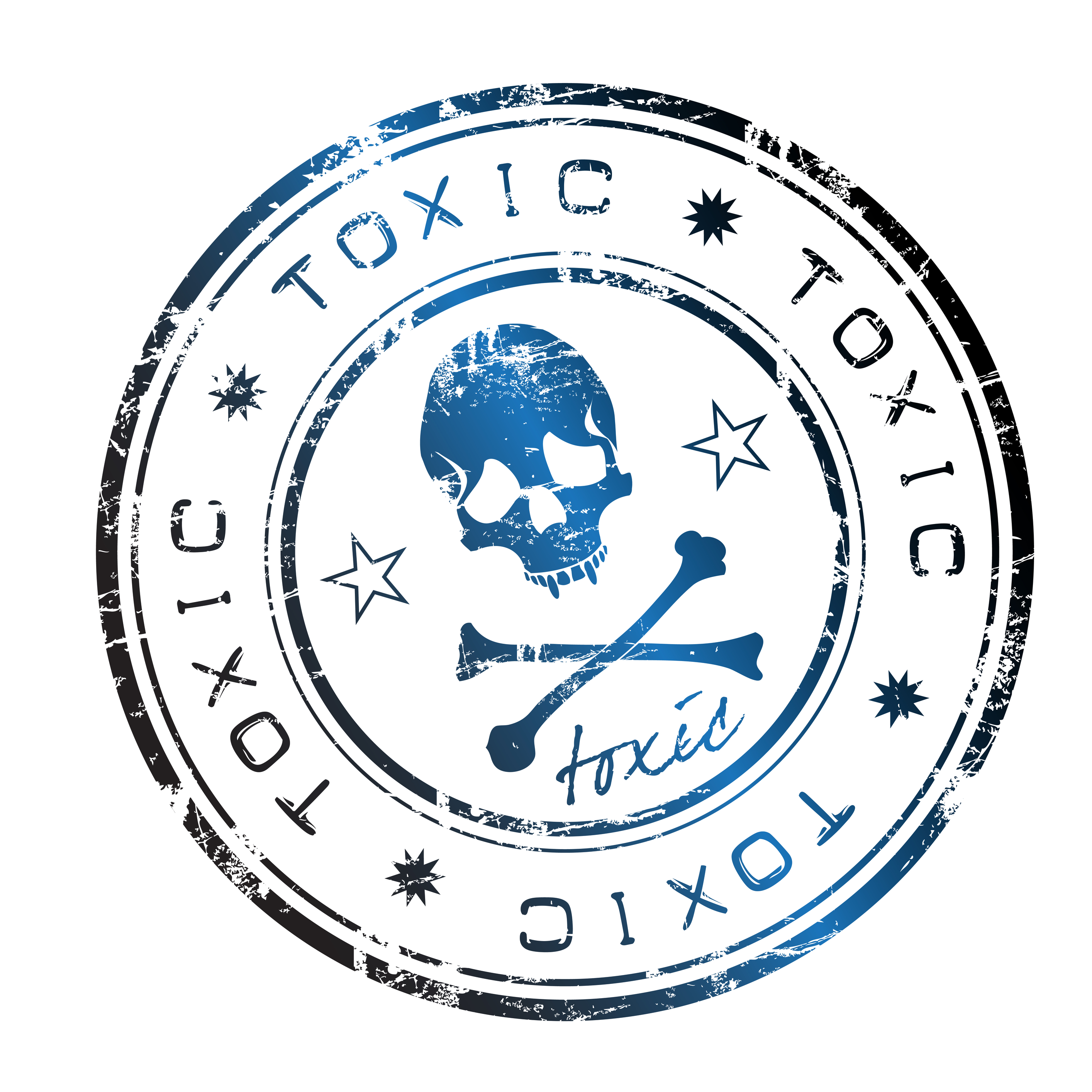 [Speaker Notes: Yes! To measure toxicity one would have to observe how a substance reacts to an organism to see if it has harmful effects. Since this can only be observed after a chemical reaction, toxicity is a chemical property.]
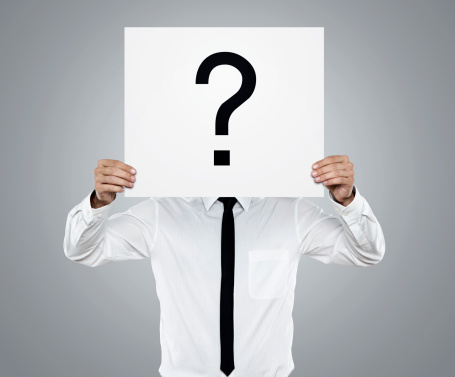 [Speaker Notes: Let’s review what we have learned one more time.]
What is a chemical property?
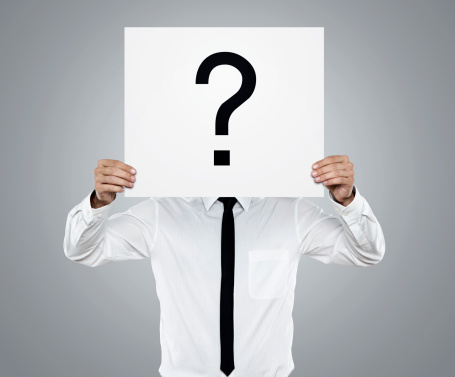 [Speaker Notes: What is a chemical property?]
Which of the following is a chemical property?
a.) color
b.) odor/smell
c.) shape
d.) flammability
Which of the following is a chemical property?
a.) color
b.) odor/smell
c.) shape
d.) flammability
[Speaker Notes: Flammability is a chemical property. When you test for flammability, you are chemically changing the substance.]
What is a physical property?
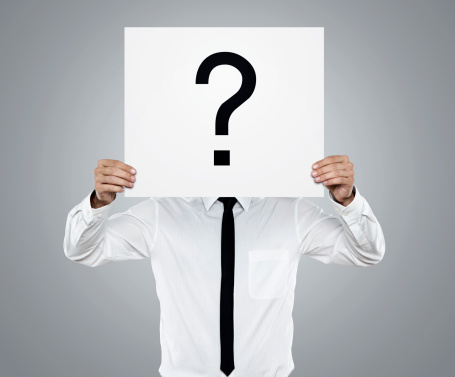 [Speaker Notes: What is a physical property?]
Which of the following is a physical property?
a.) melting point
b.) reactivity
c.) flammability
Which of the following is a physical property?
a.) melting point
b.) reactivity
c.) flammability
[Speaker Notes: Melting point is a physical property. When you measure the melting point, you are not changing the actual substance. You are just changing it’s state of matter from a solid to a liquid.]
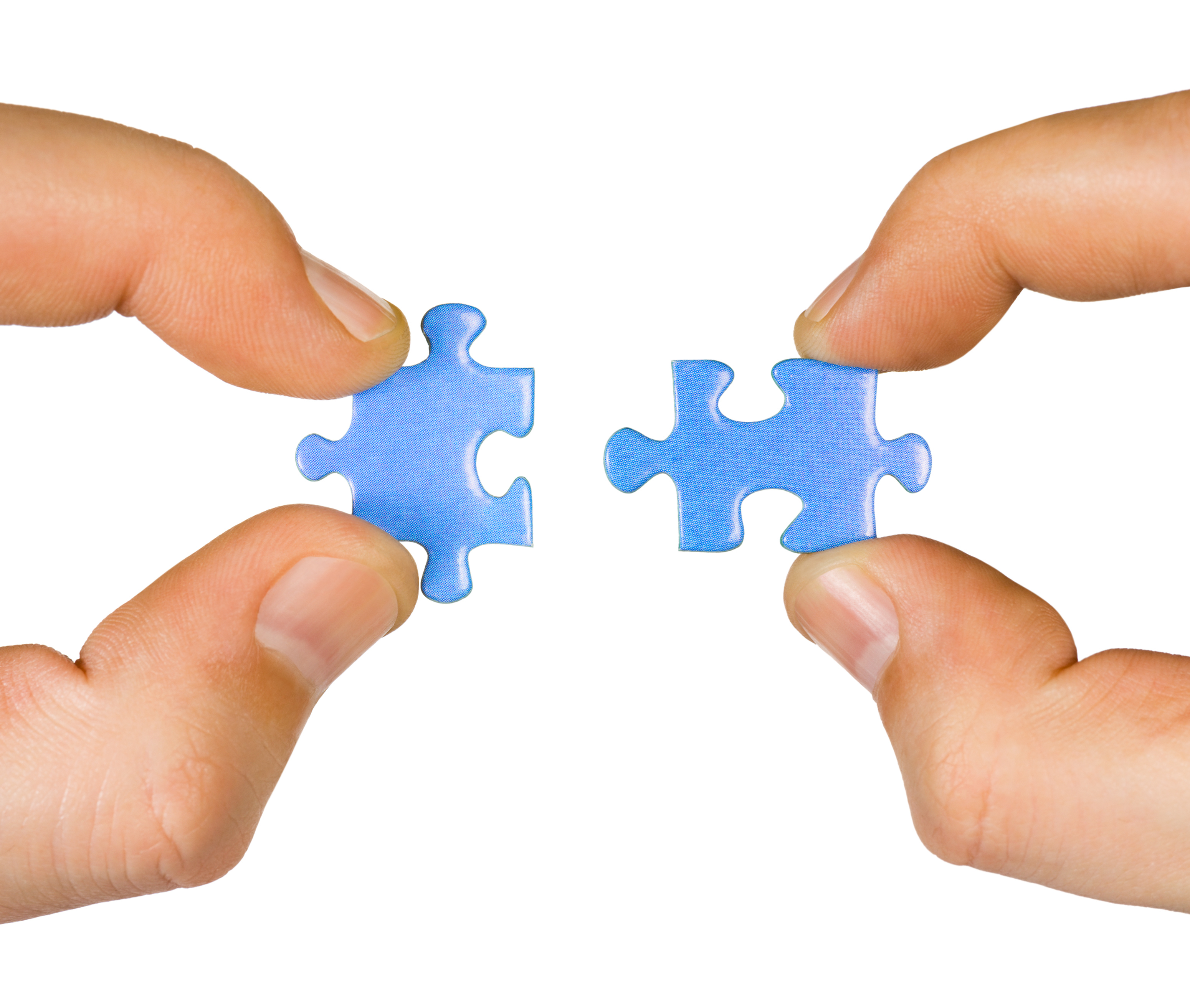 Physical Properties
Chemical Properties
Ionic Bond
Metallic Bond
[Speaker Notes: Now let’s talk about how the physical and chemical properties are related. Let’s think about how these terms are similar and different.]
Observable
Physical Property

Chemical Property
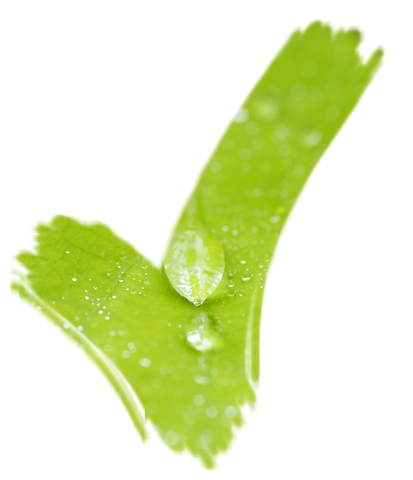 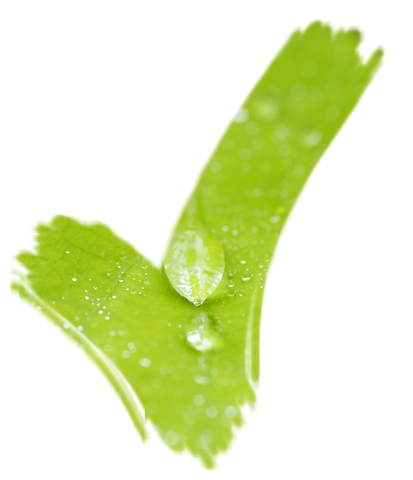 [Speaker Notes: Both are observable]
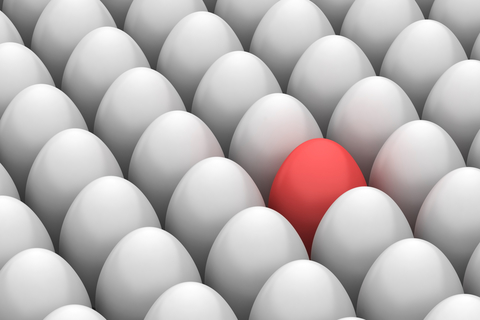 Observable
[Speaker Notes: But there is an important difference.]
Measured without changing substance
Can only be observed during a chemical reaction
Observable
Physical
Property



Chemical
Property
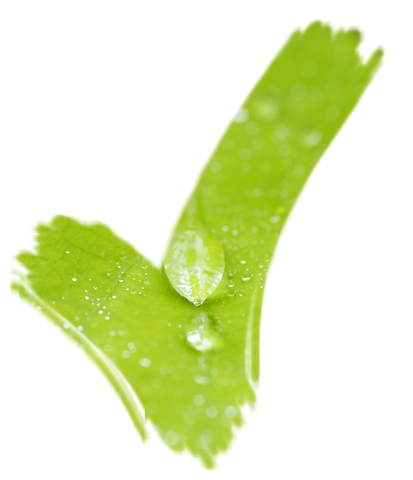 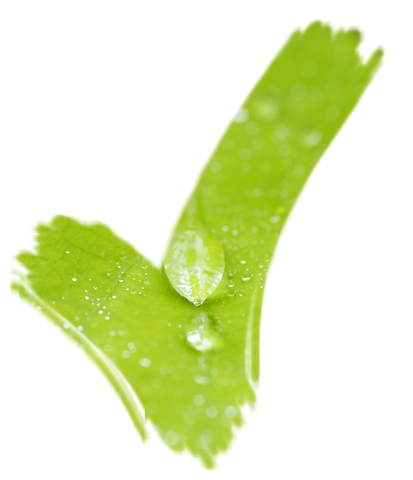 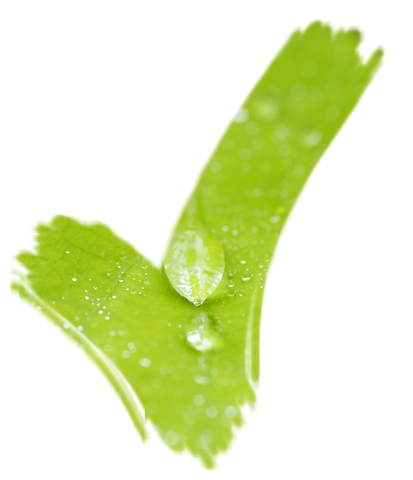 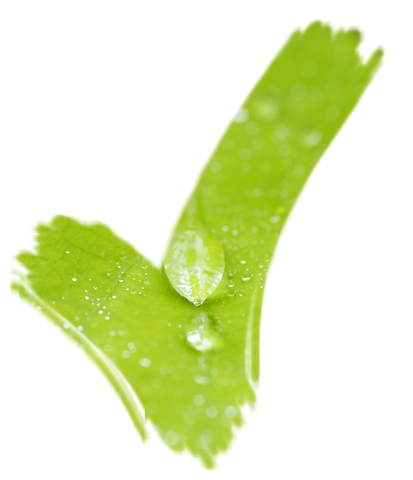 [Speaker Notes: While physical properties can be measured without changing the substance, chemical properties can only be observed during a chemical reaction.]
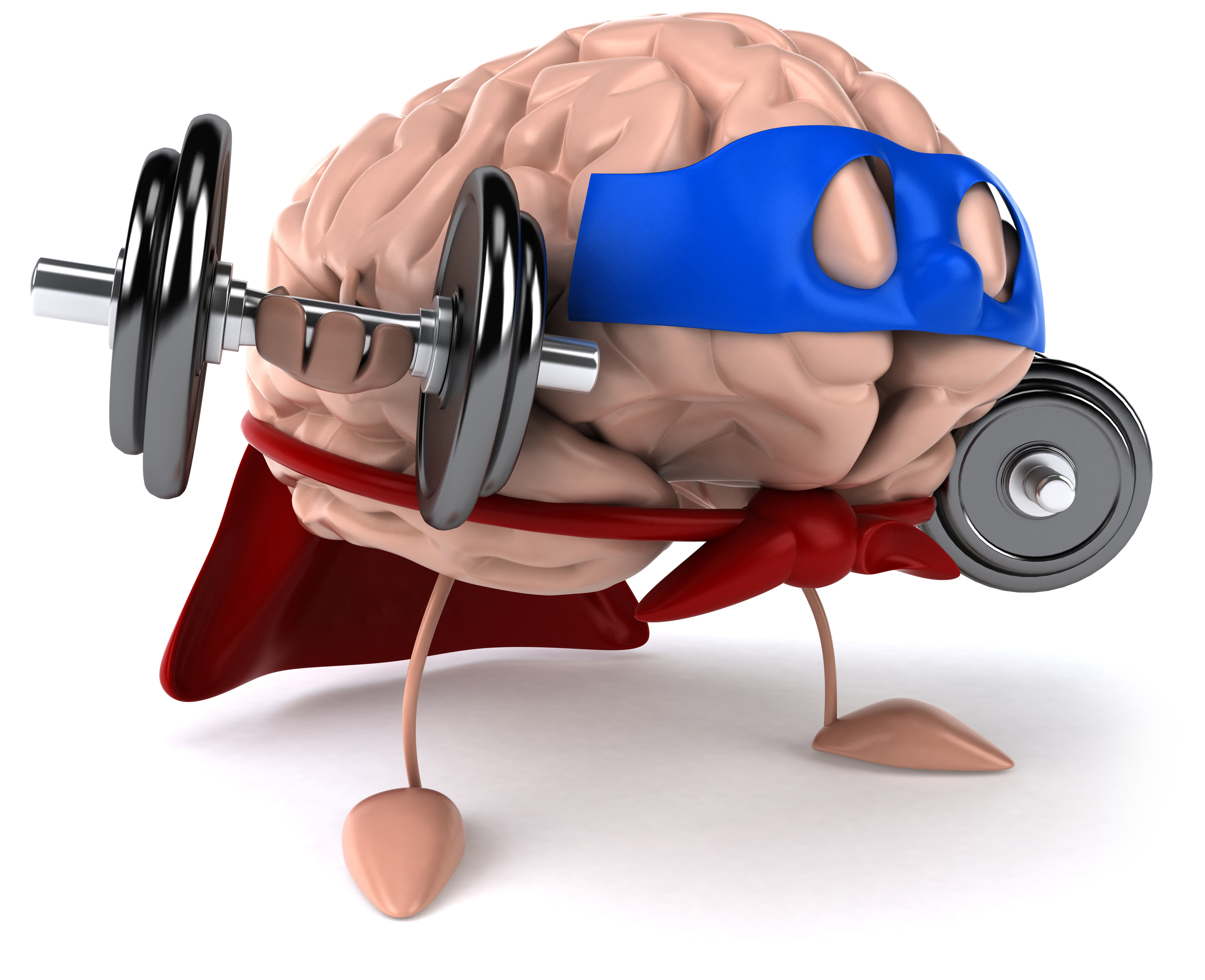 Remember!!!
[Speaker Notes: So remember!]
Physical Property:
Can be measured without 
changing the substance
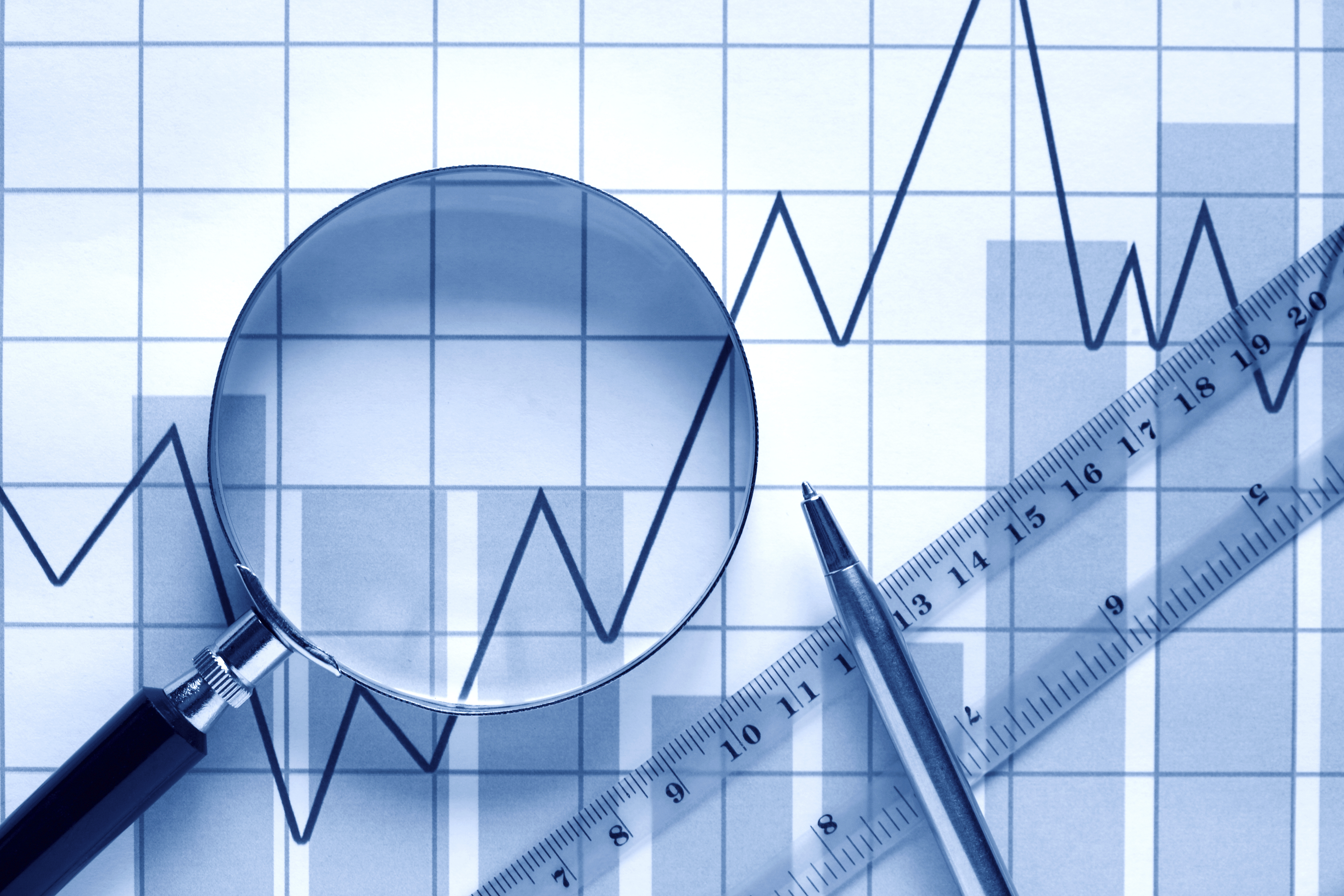 Anchor image
[Speaker Notes: Physical properties can be measured without changing the substance.]
Chemical Property:
characteristics that can only be observed during a reaction
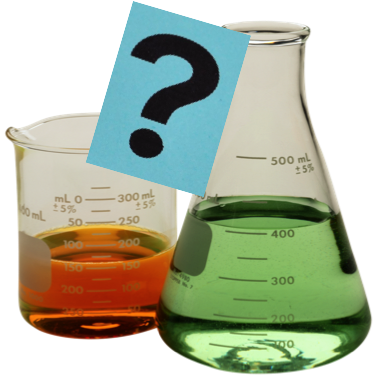 [Speaker Notes: And chemical properties are characteristics that can only be observed during a reaction. They result in the formation of a new substance.]
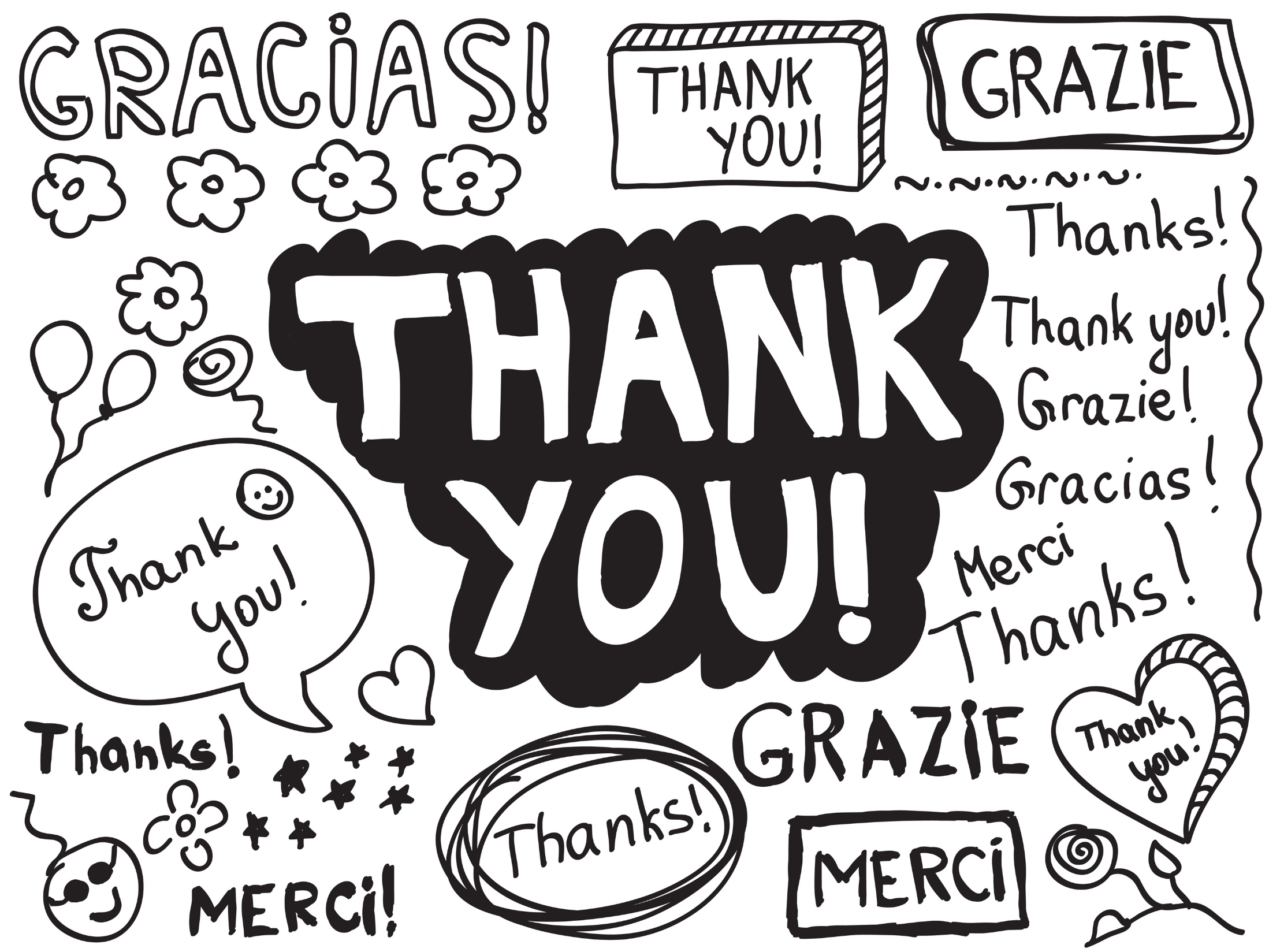 [Speaker Notes: Thanks for watching, and please continue watching CAPs available from this website.]
This Video Created With Resources From:
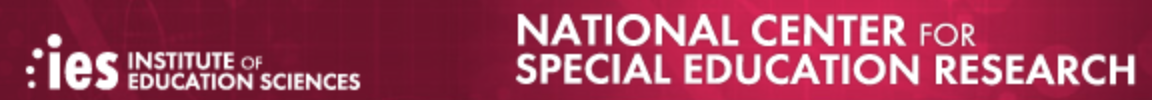 Cooperative Agreement # R324B130023
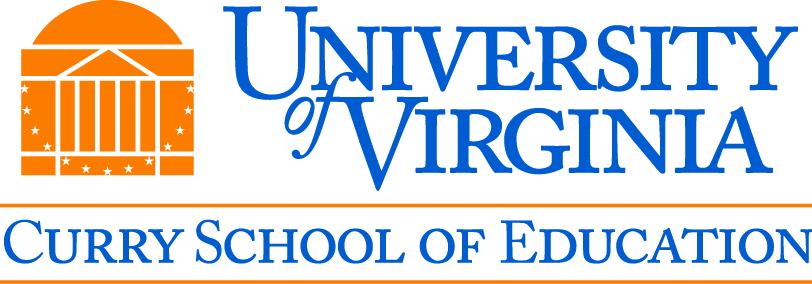 Curry School Foundation’s Research and Development Fund
Questions or Comments to Michael Kennedy, Ph.D.  
MKennedy@Virginia.edu
Activity
Objective: Have student know the difference between chemical and physical properties.

Activities: Students will sort cards as either chemical or physical changes.
Materials:
Sorting cards
scissors

Resources:
https://middleschoolscience.com/2015/07/06/physical-and-chemical-changes-sorting-activity/